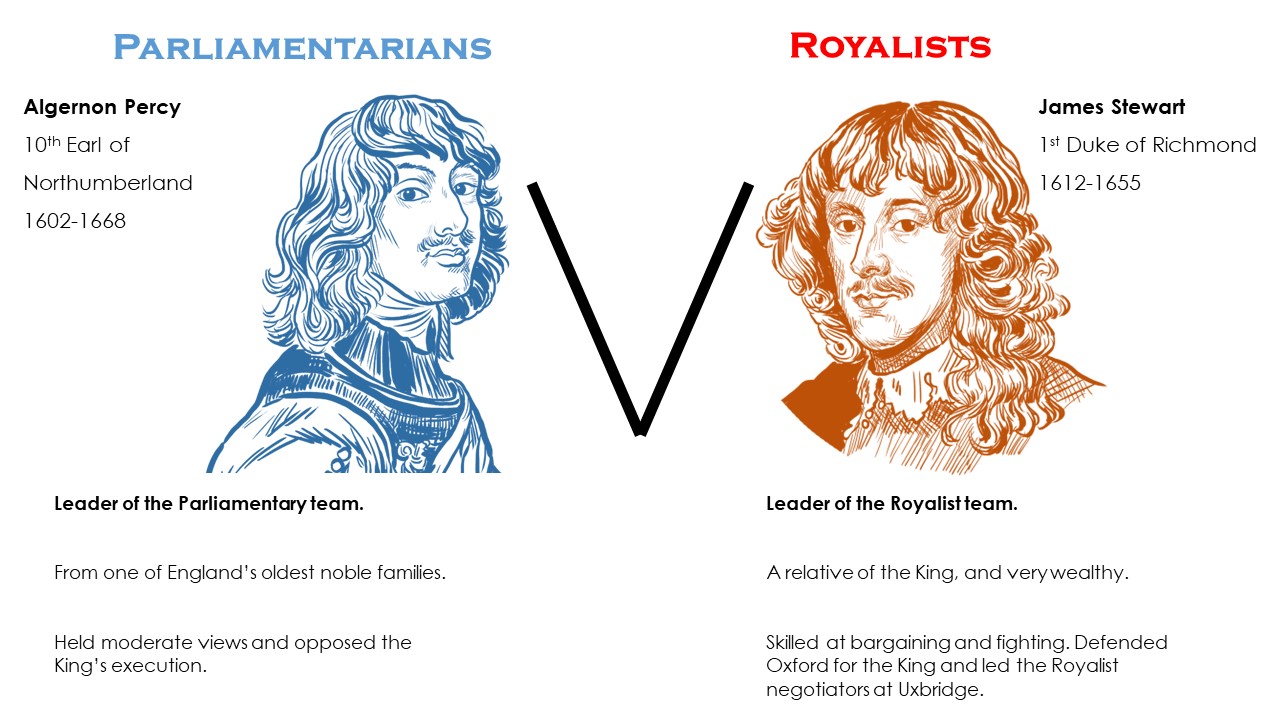 The Royalists
The Royalists believed in the ‘Divine Right of Kings’ – that the king was appointed by God and could rule without Parliament. 

They accepted that the king was the commander of the armed forces and head of the Church of England. 

It was the king’s right to appoint ministers and to wage wars.
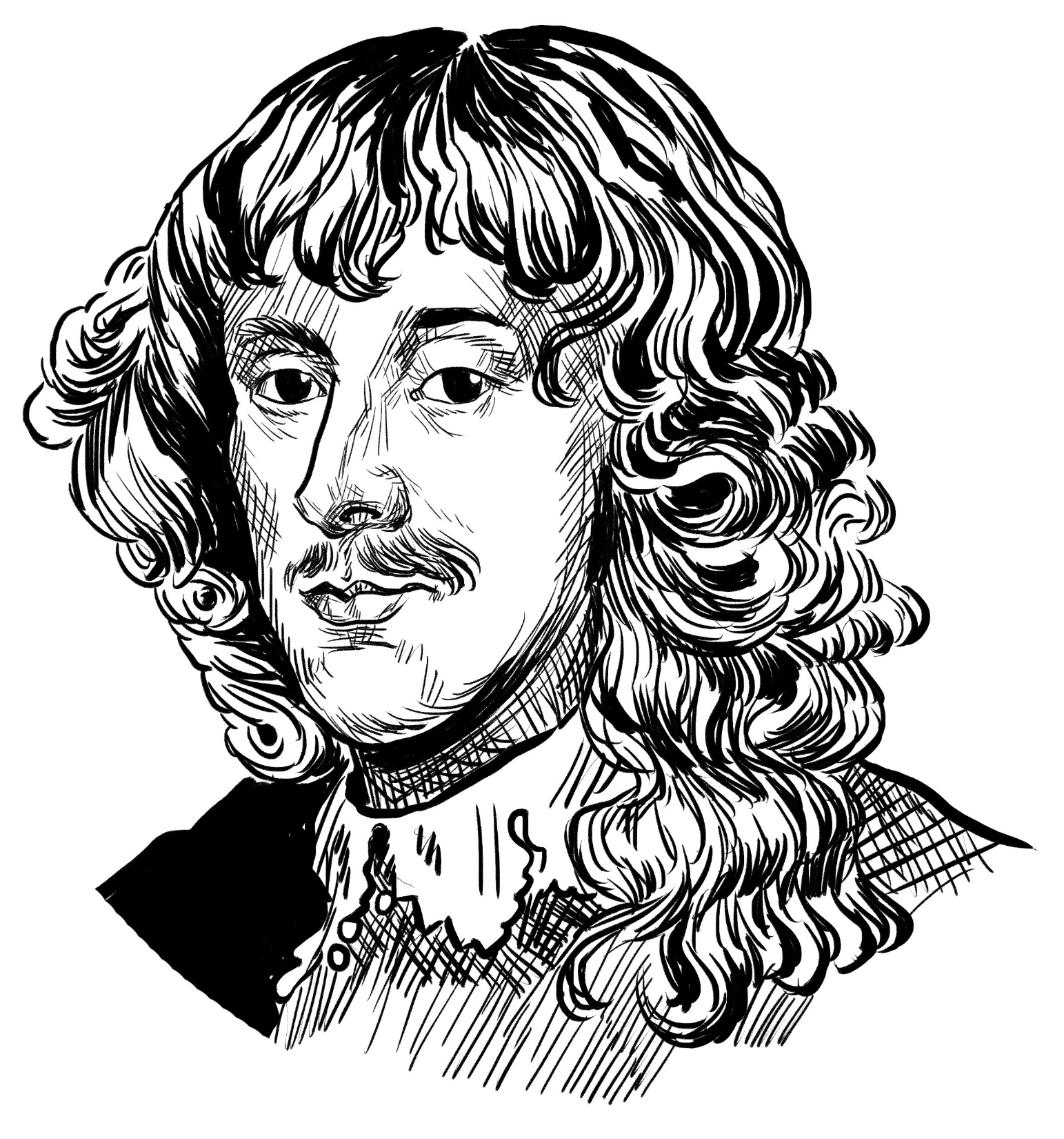 James Stewart
1st Duke of Richmond
1612-1655
Leader of the Royalist team. A relative of the King, and very wealthy. 
 
Skilled at bargaining and fighting. Defended Oxford for the King and led the Royalist negotiators at Uxbridge.
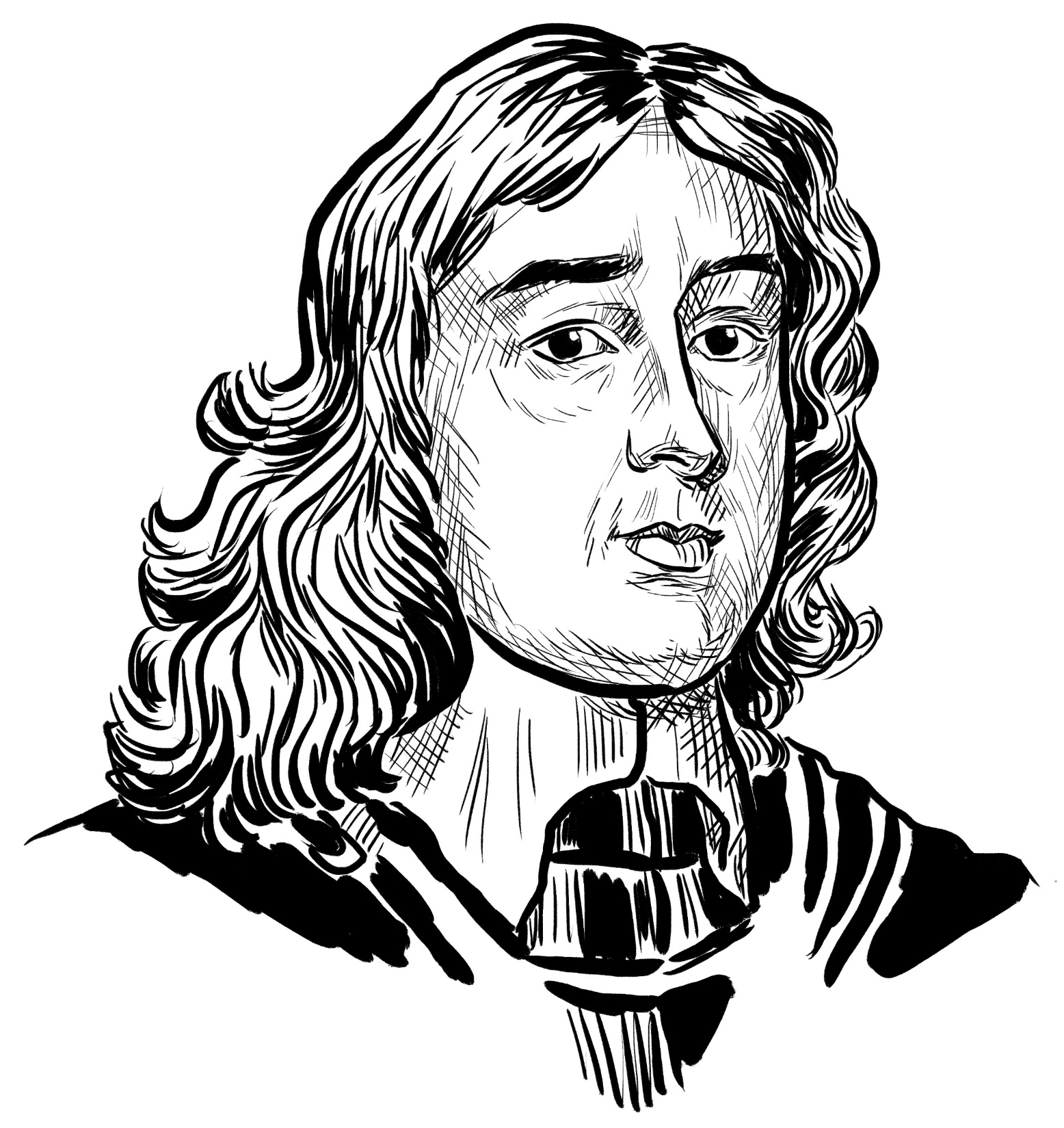 William Seymour 
1st Marquis of Hertford 1588-1660
A loyal companion to the King during his trial and imprisonment. 

Helped arrange the King’s funeral, but quarrelled with his nephews.
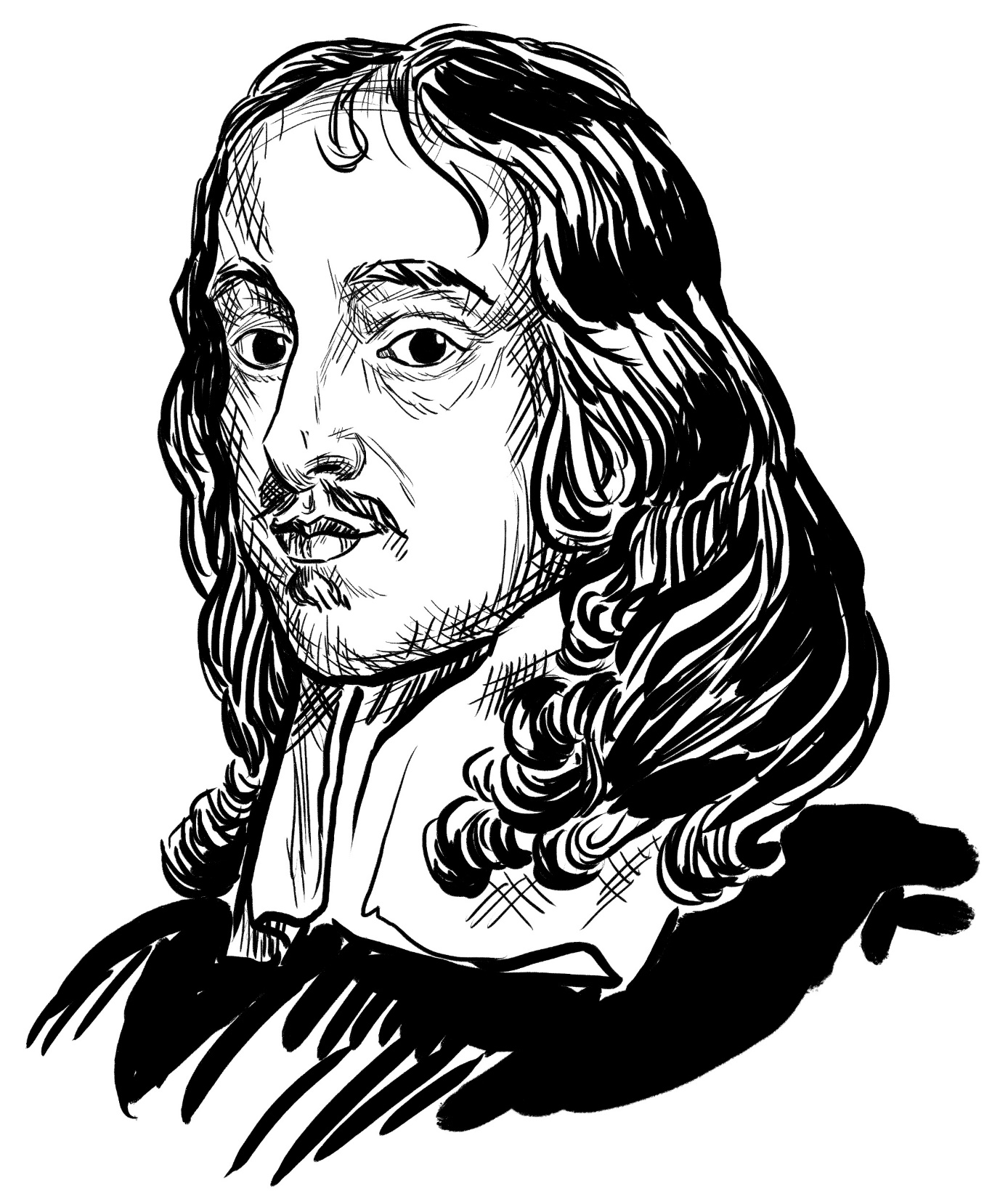 Thomas Wriothesley 
4th Earl of Southampton
1607-1667
Known for his honesty and lack of corruption. 

Originally a supporter of Parliament, but changed sides due to the violence of some of the Parliamentary supporters.
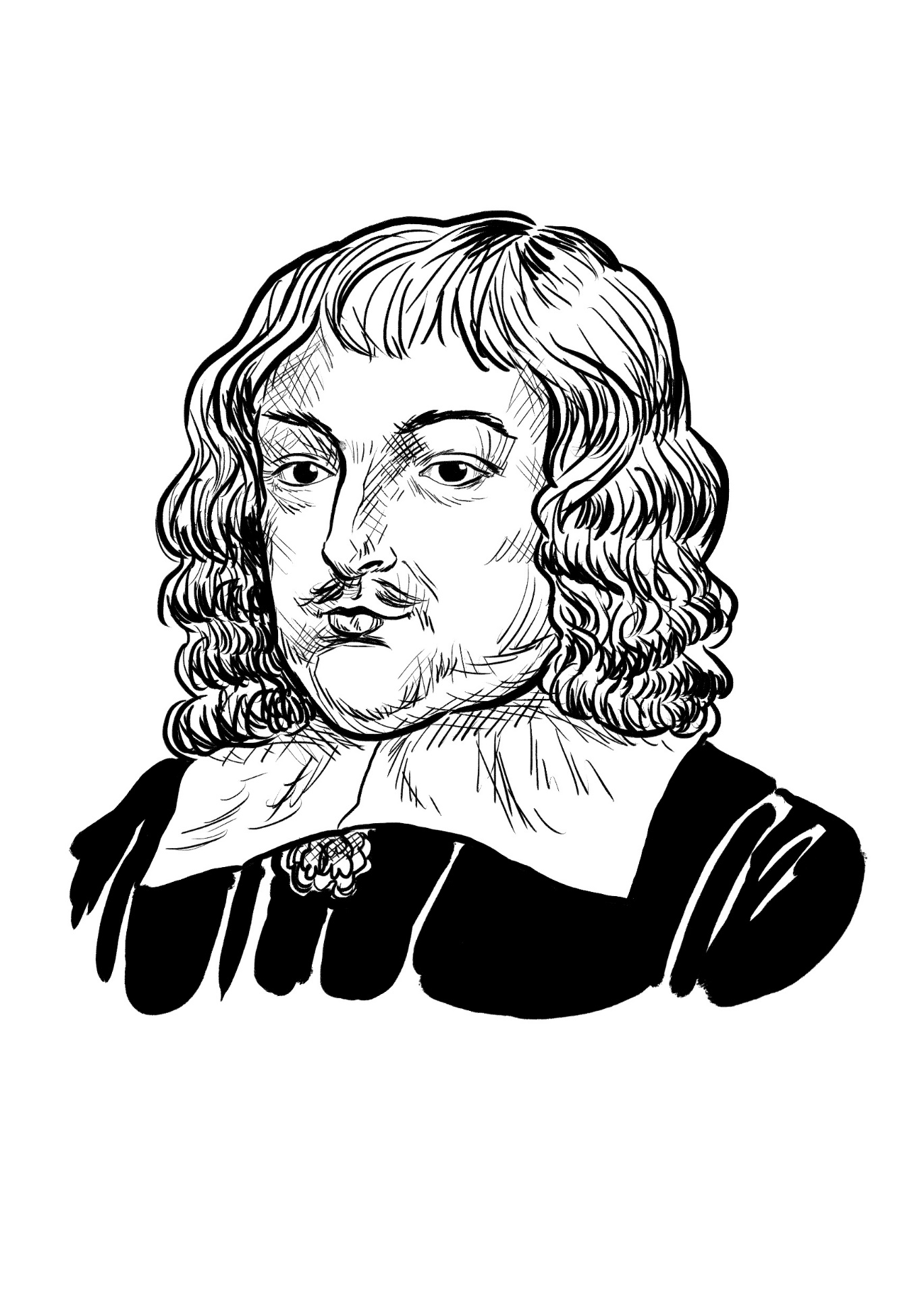 Henry Pierrepoint 
2nd Earl of Kingston-upon-Hill
1606-1680
Loyal but temperamental. 

Challenged his son-in-law to a duel. Fought a fellow MP in Parliament.
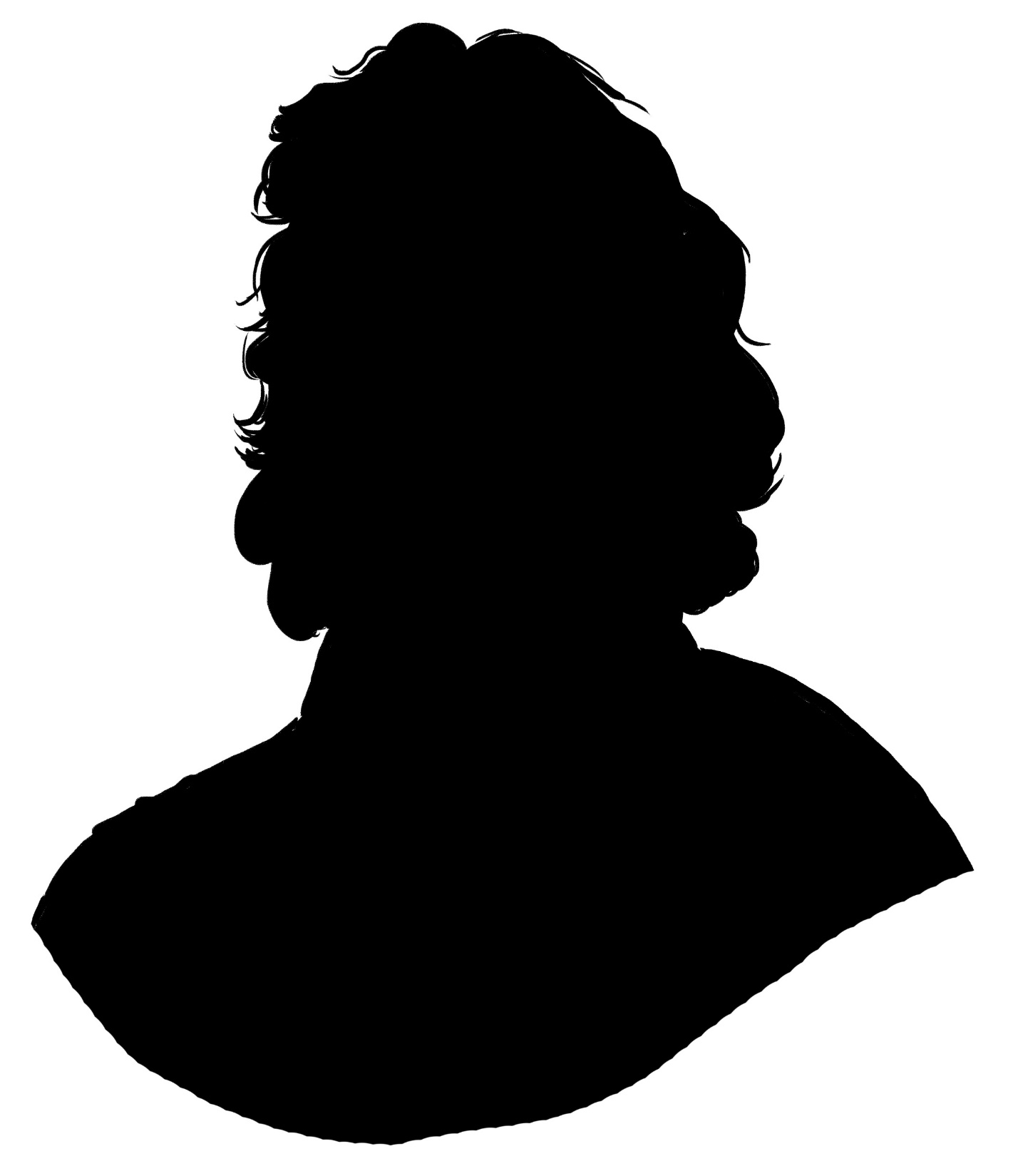 Francis Leigh 
1st Earl of Chichester
1598-1653
Captain of the King’s bodyguard

 Changed sides after some gentle encouragement from the King.
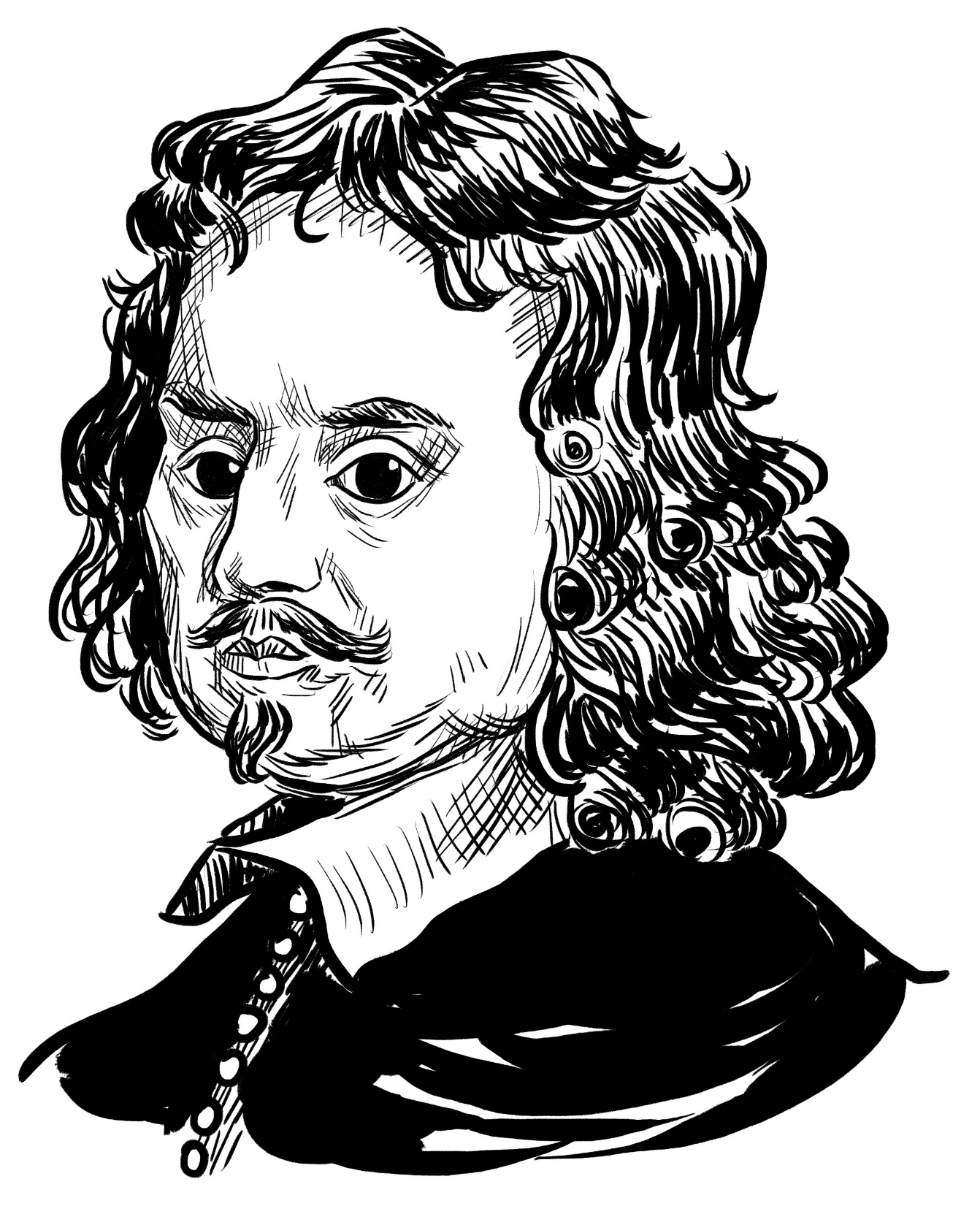 Edward Hyde 
1st Earl of Clarendon
1609-1674
A lawyer, interested in reading and philosophy. 

Valued friendship above anything. 

Described Cromwell as a ‘brave bad man’.
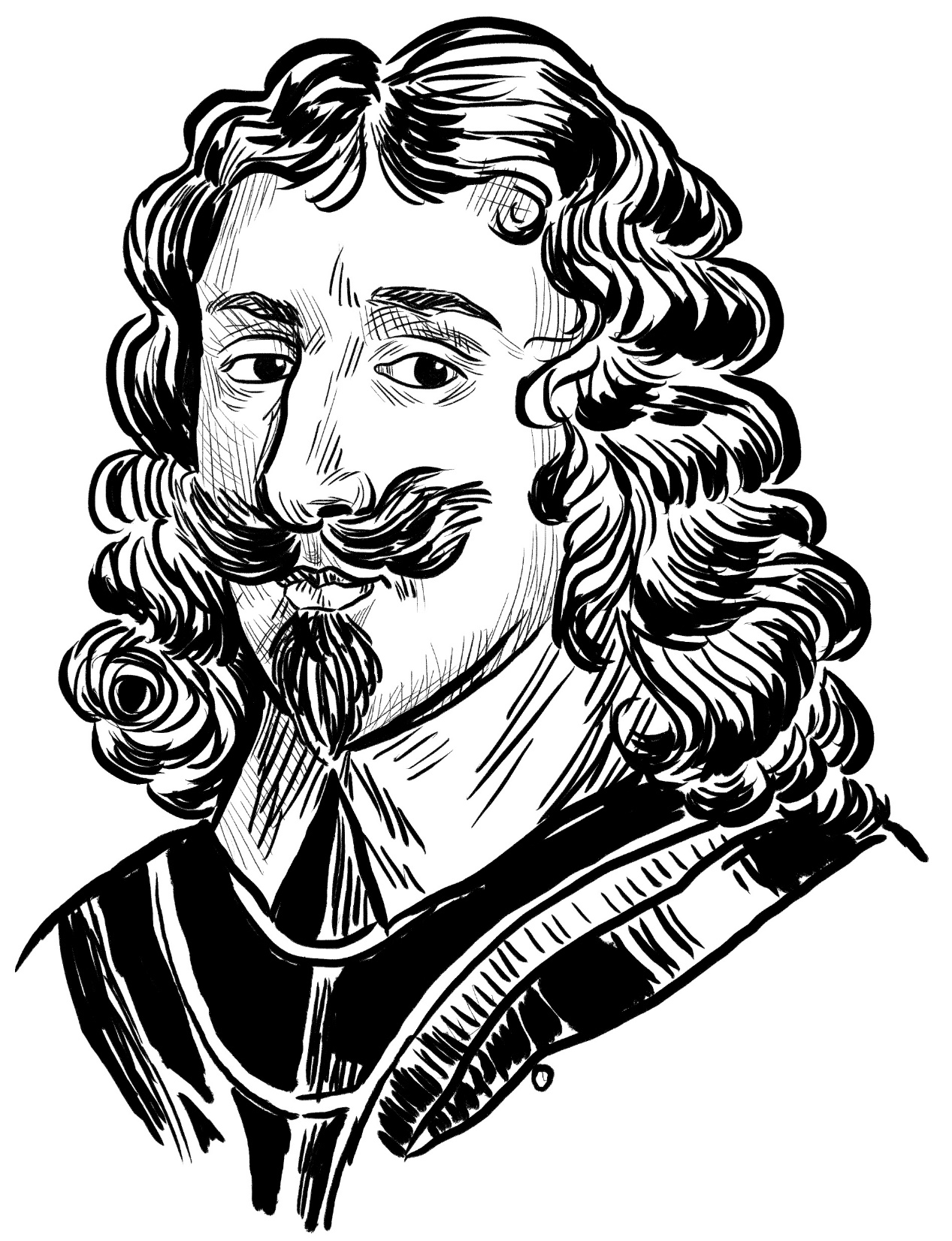 Arthur Capel 
1st Baron Capel of Hadham 1604-1649
One of England’s richest men. 

Fought in the cavalry early in the Battle of Edgehill in 1642. 

Surrendered to Parliament in return for his life, but was later executed anyway.
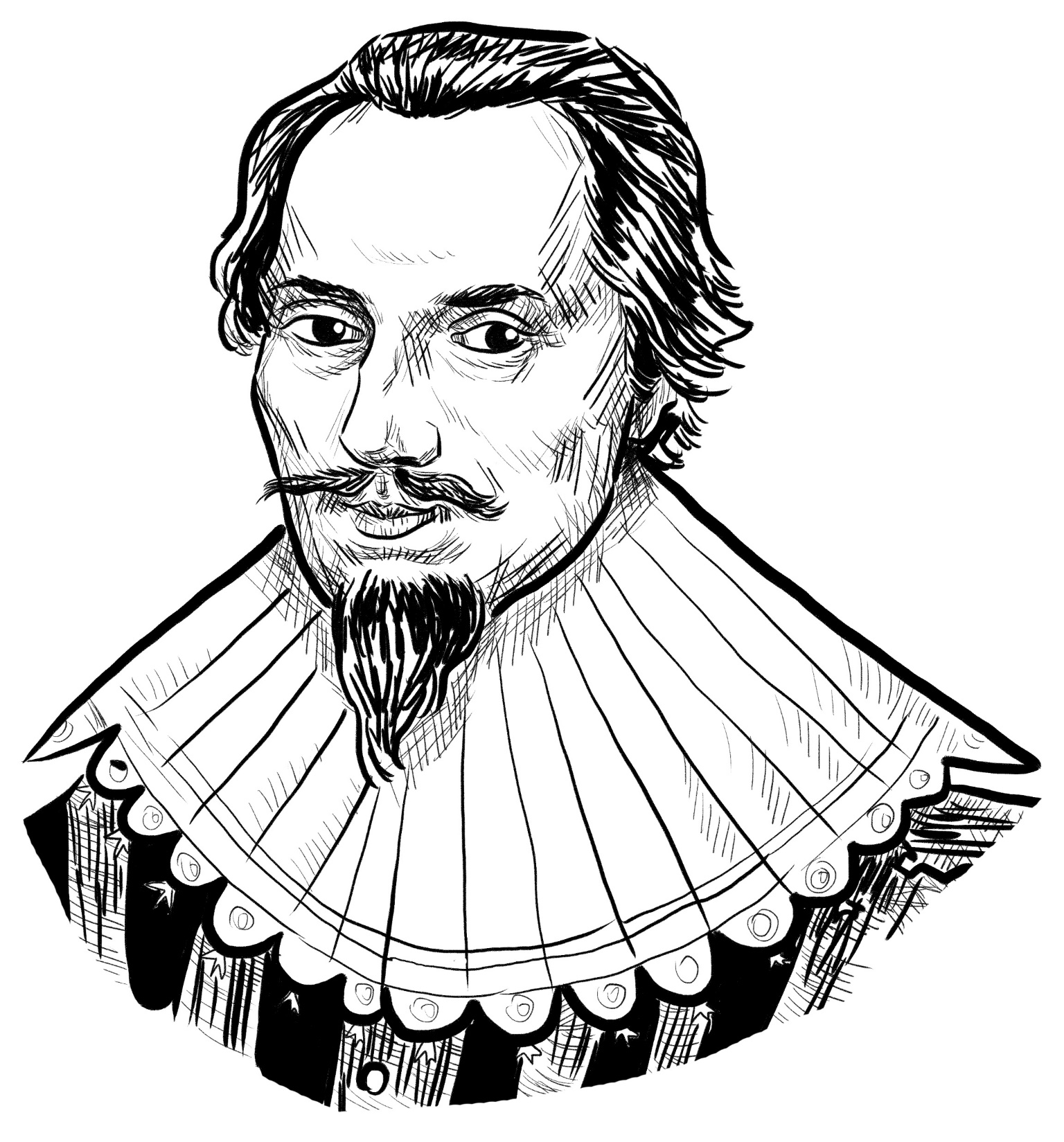 Francis Seymour 
1st Baron Seymour of Trowbridge
1590-1664
An early Parliamentary supporter, but later changed sides. 

A well-informed MP with strong views about liberty.
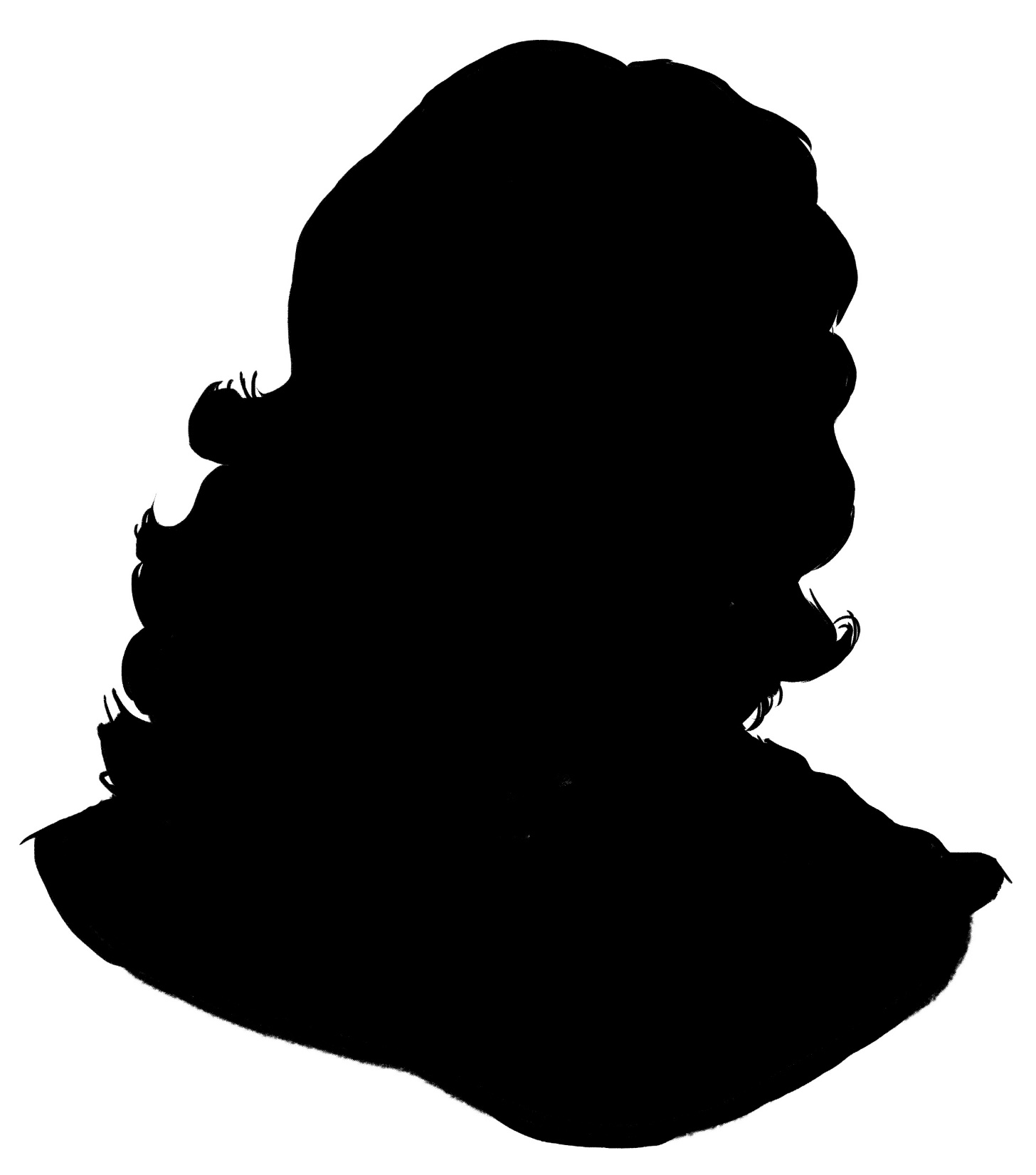 Robert Hatton 
1582-1653
A loyal supporter of the King, but very bad with money.

 Had to flee the country because of his debts.
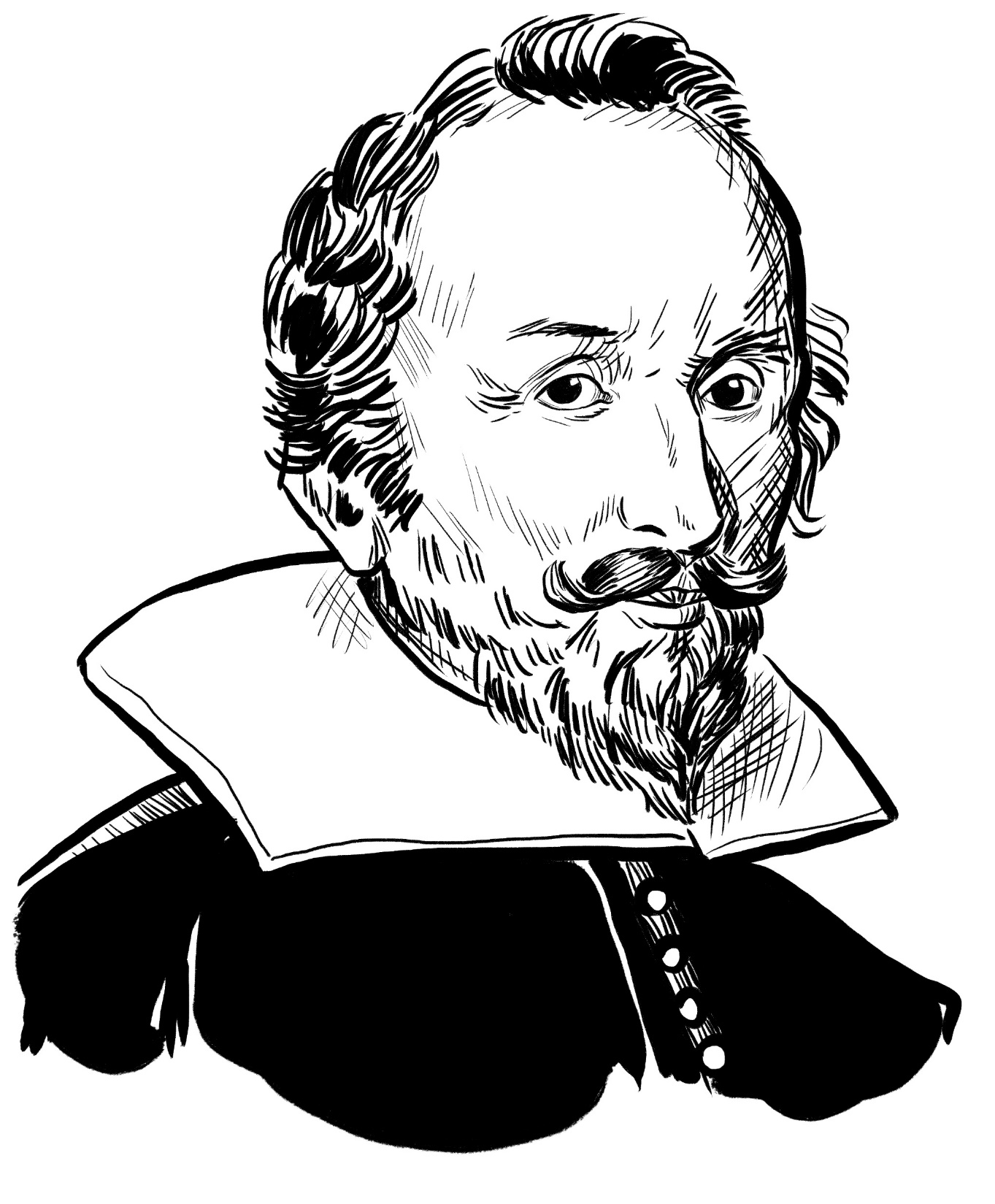 John Colepeper 
1st Baron Colepeper
c1600-1660
Had a long military record at home and overseas. 

Advised Parliament on foreign affairs. Liked to compromise in discussions.
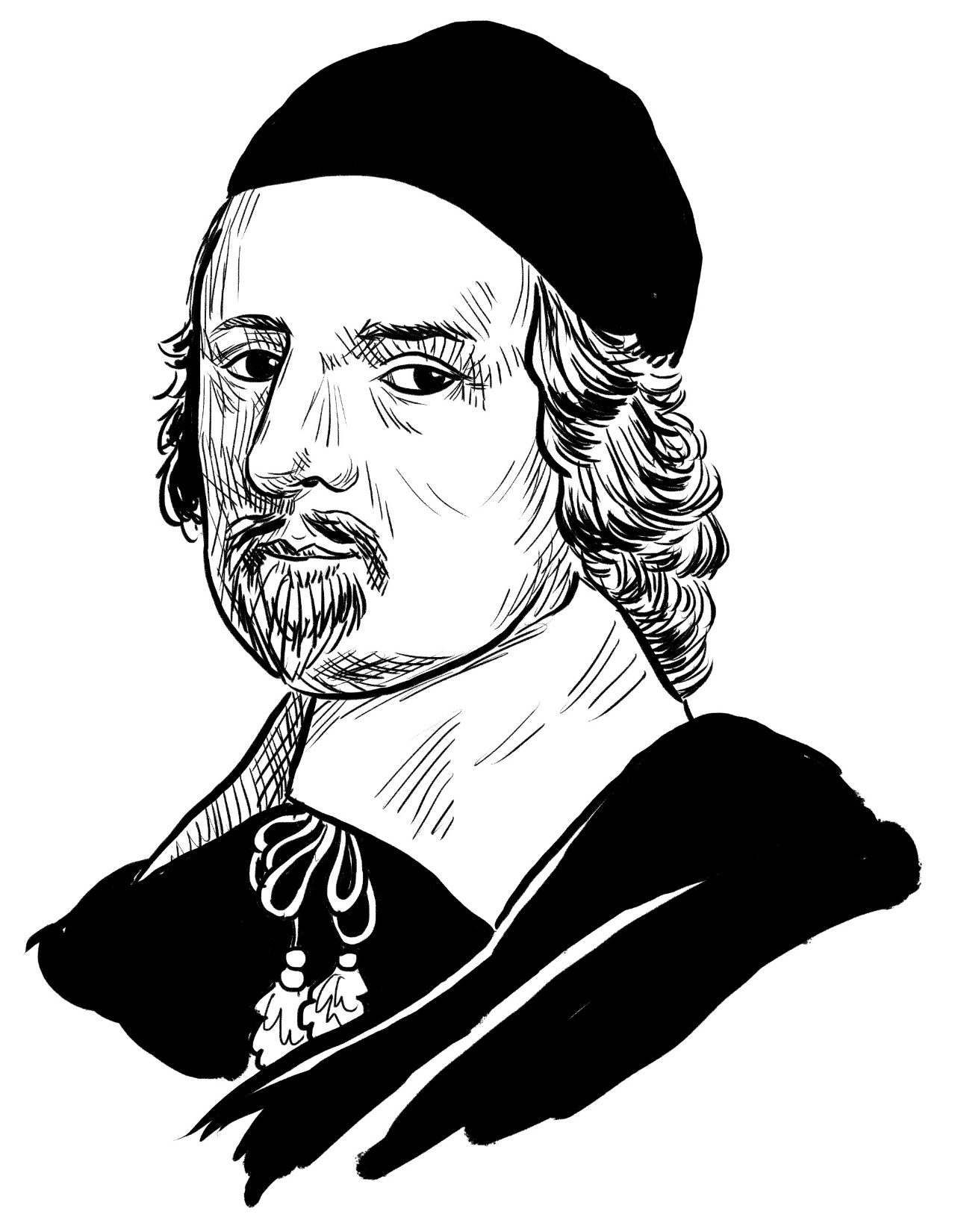 Sir Edward Nicholas 
1593-1669
More of an adviser than a soldier. 

Helped arrange the King’s surrender in 1646.
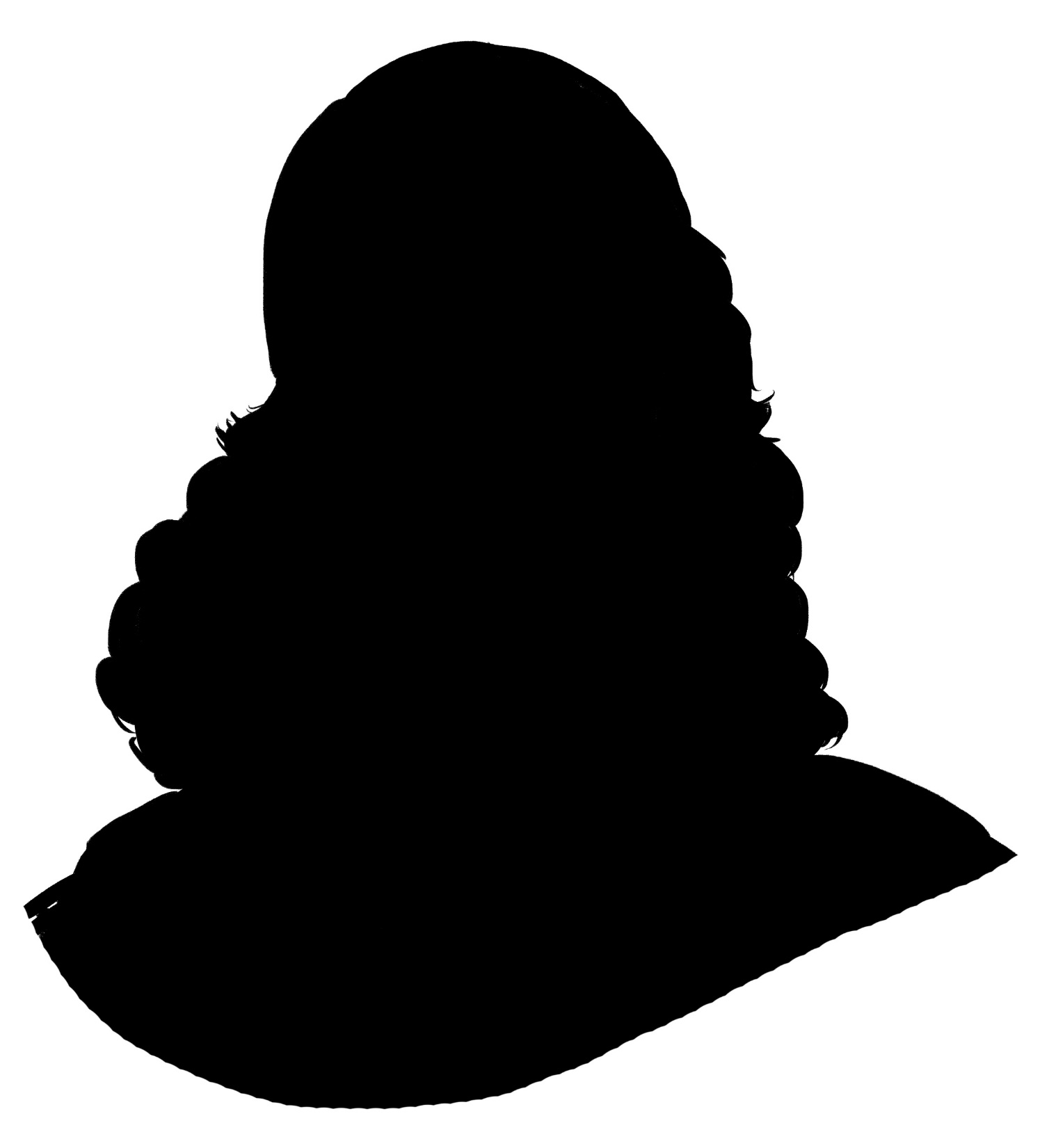 Sir Richard Lane 
1584-1650
A lawyer, representing lords, bishops and other important people in court.
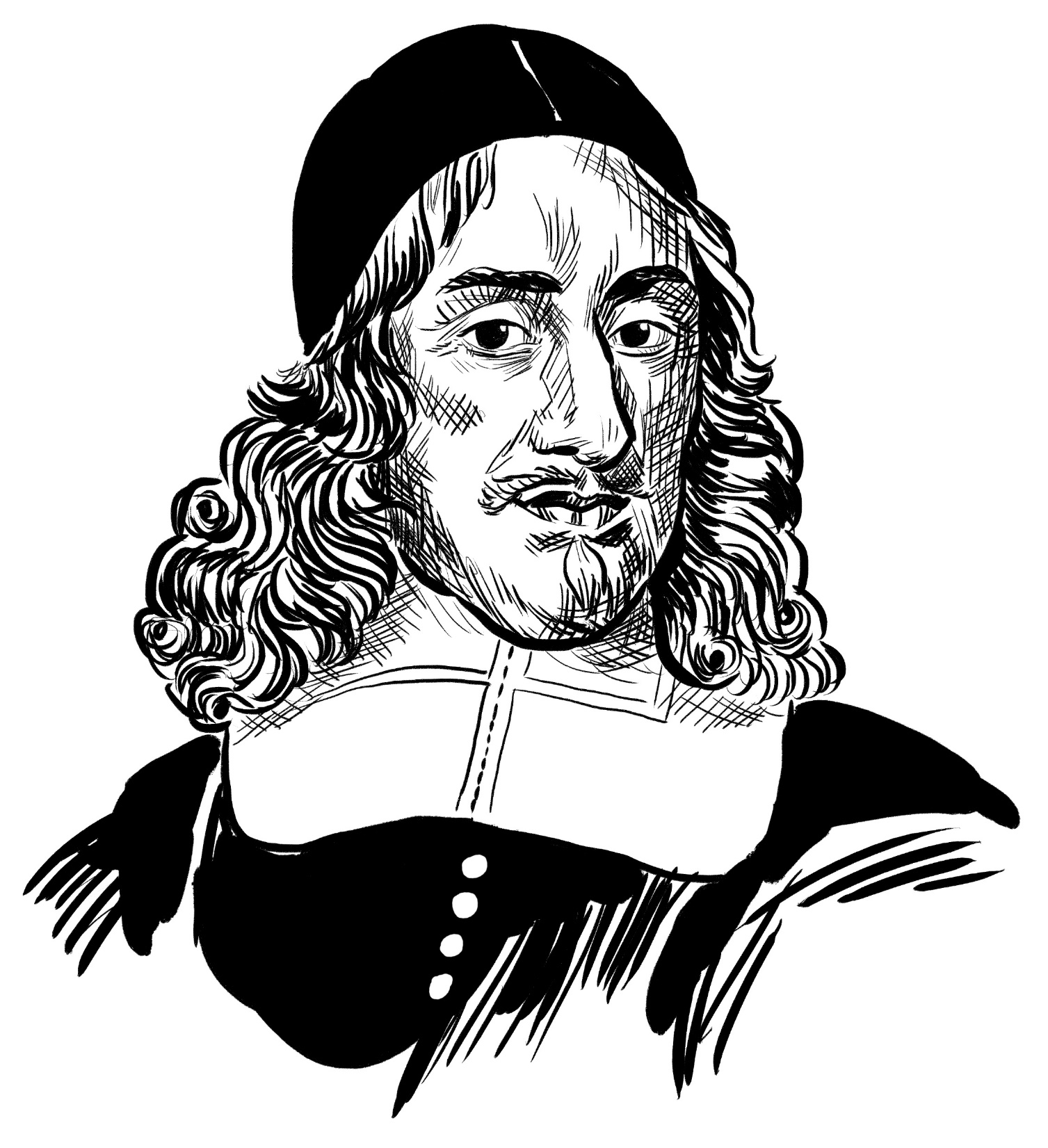 Orlando Bridgeman 
1st Baronet of Great Lever 1606-1674
A wealthy lawyer and clever negotiator. 

Was an unsuccessful commander in the Civil Wars.
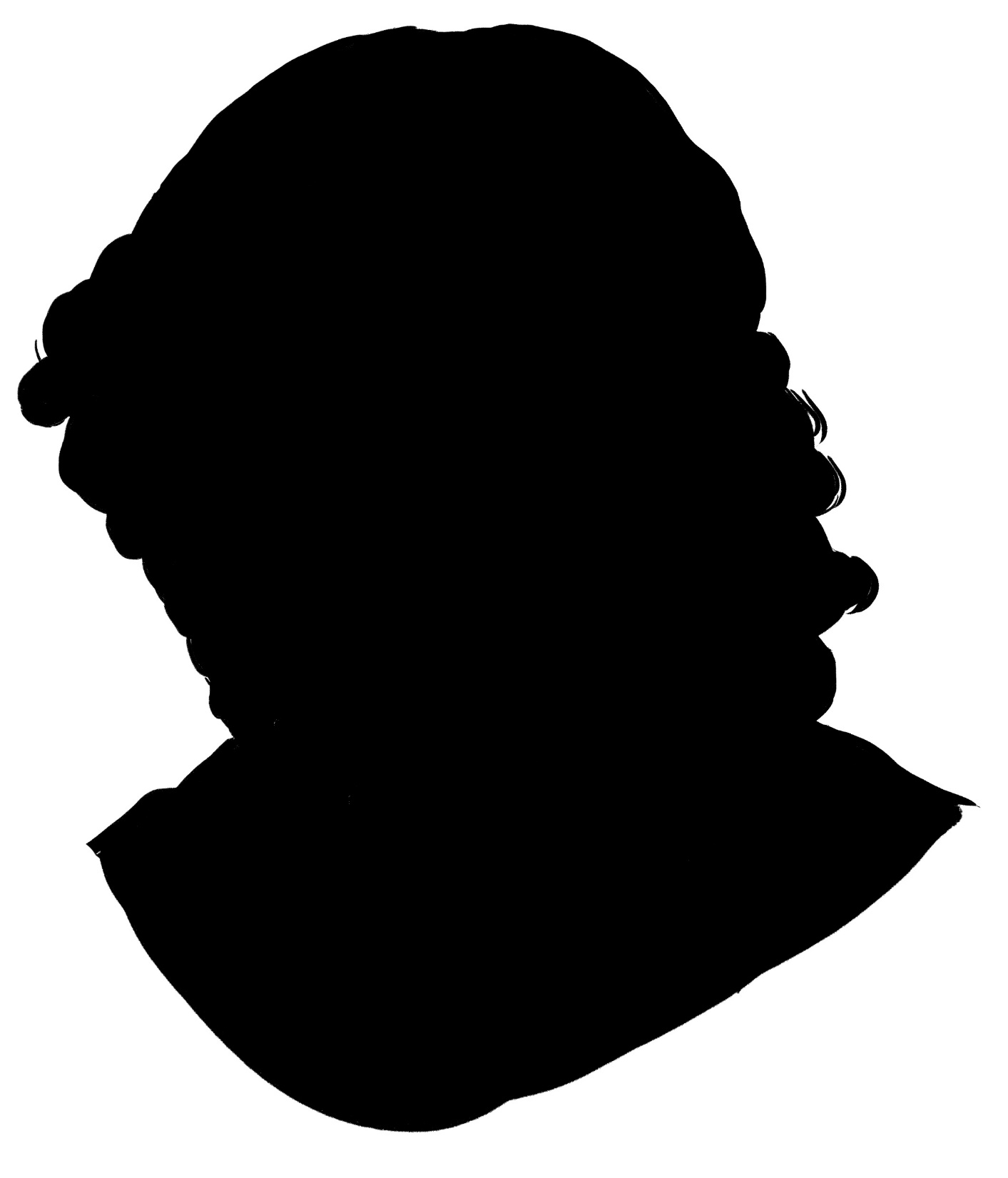 Sir Thomas Gardiner 
1591-1652
Trained as a lawyer. 

His daughter was a maid to the wives of King Charles I and Charles II.
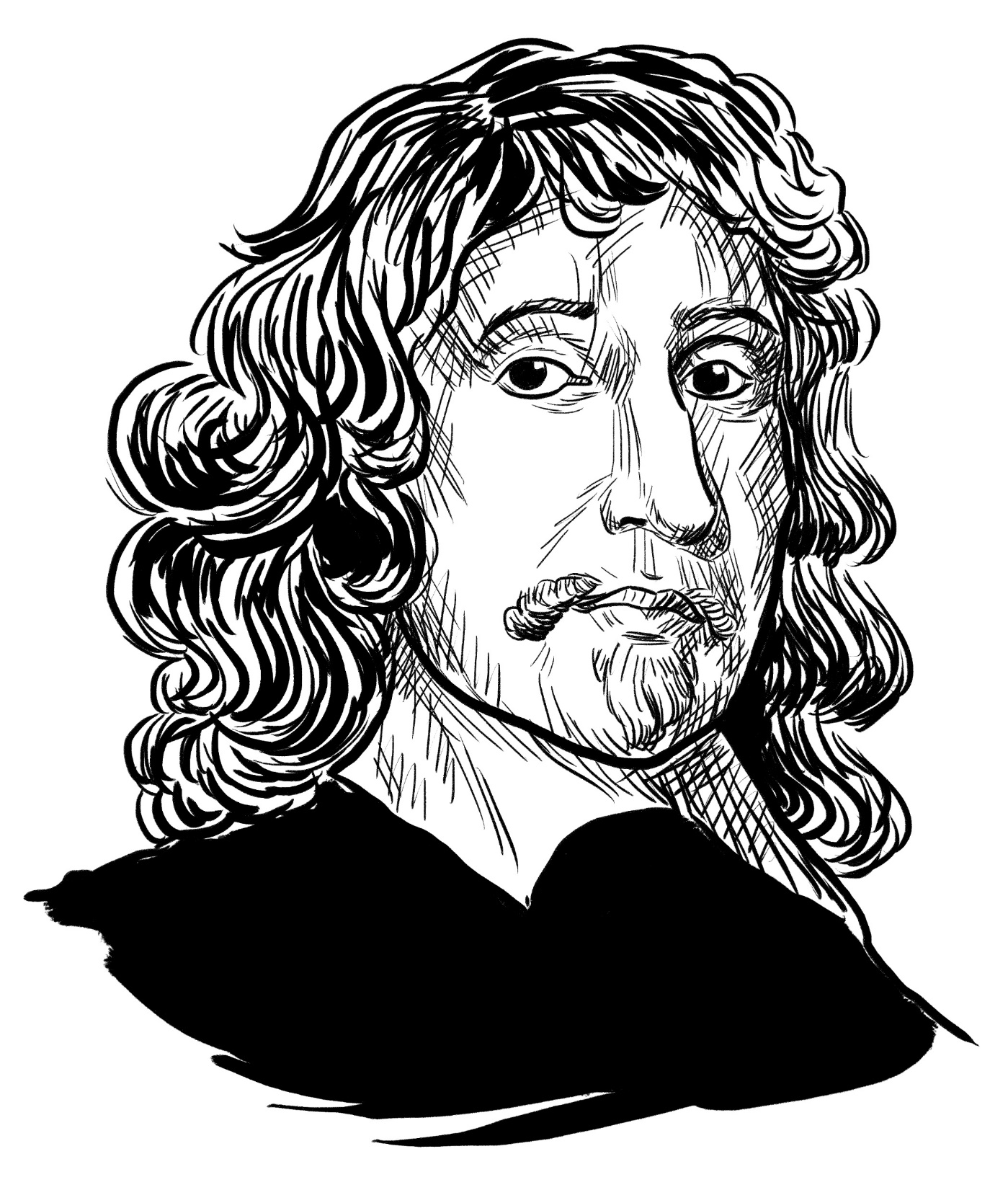 John Ashburnam 
1603-1671
A foreign diplomat in his twenties.

Clever but self-serving. 

Nick-named ‘Jack’ by the King.
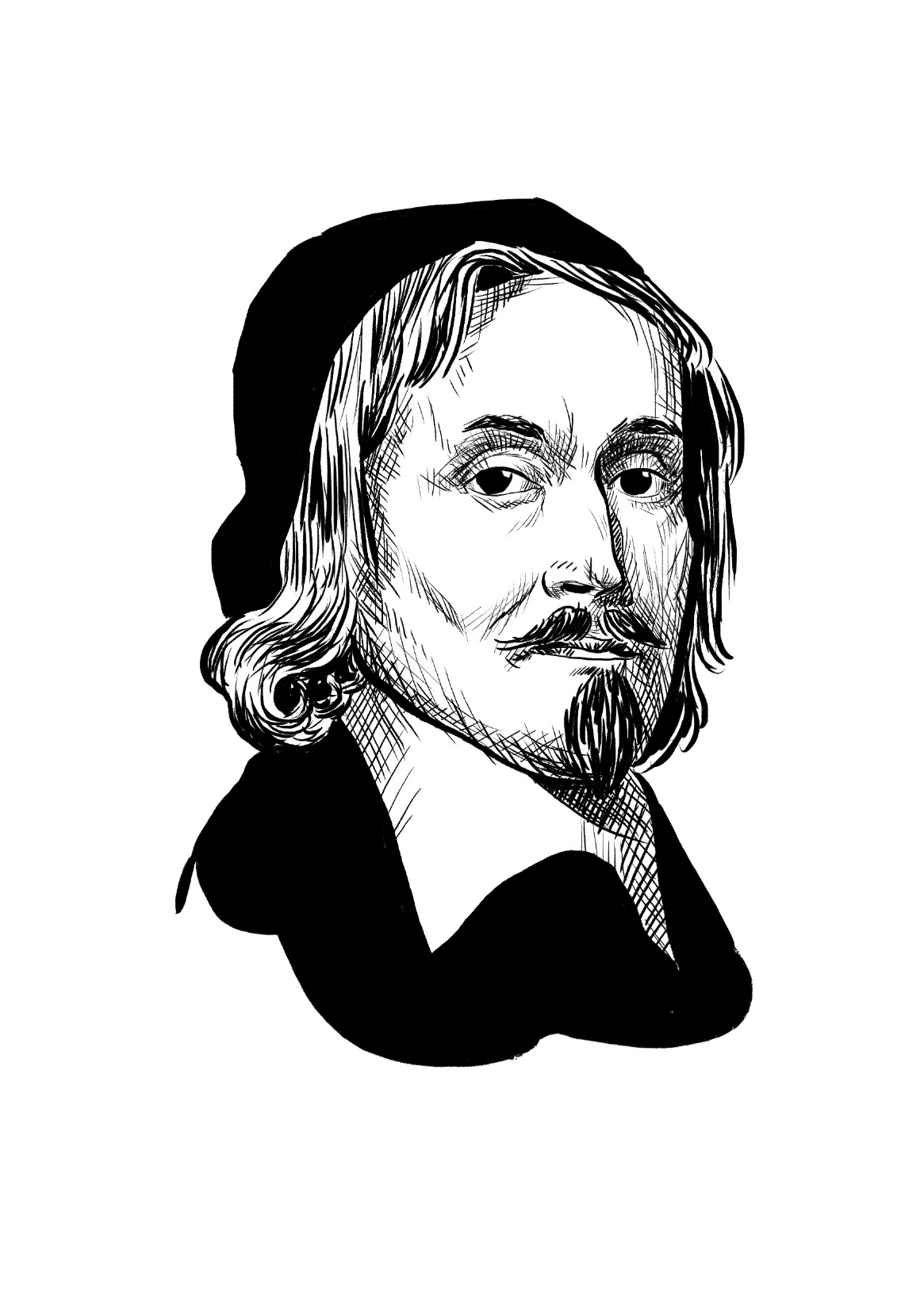 Dr Richard Steward 
[1593]-1651
One of England’s leading churchmen. 

Very knowledgeable about religion and the law.
The Parliamentarians
Most Parliamentarians wanted a constitutional monarchy. Only some wanted to abolish the monarchy entirely. 

They were determined to preserve the ‘liberties’ of the people. 

They disliked the king’s costly and unsuccessful wars, and believed Parliament should play a greater role in governing the country.
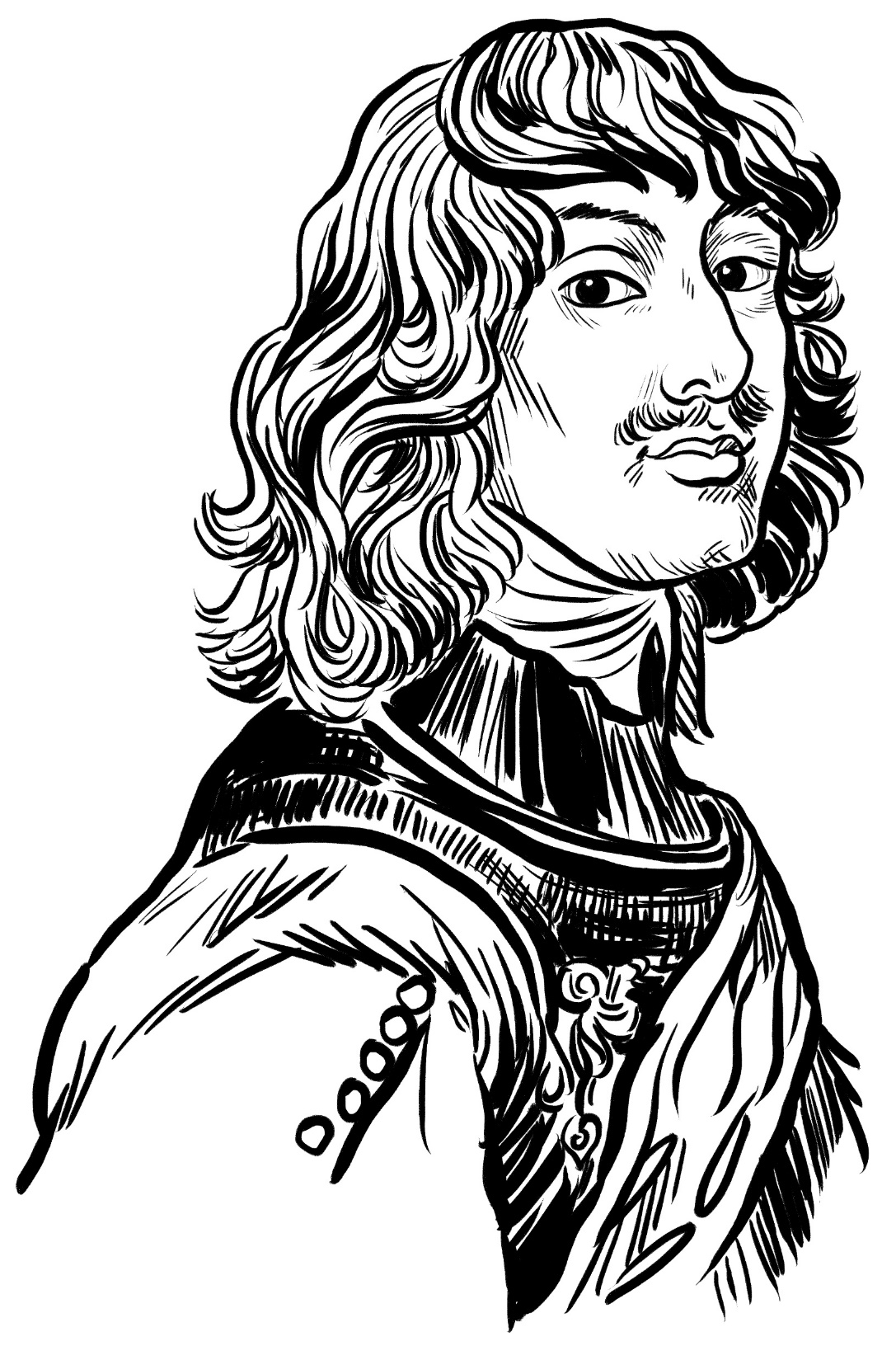 Algernon Percy 
10th Earl of Northumberland
602-1668
Leader of the Parliamentary team. 

From one of England’s oldest noble families. 

Held moderate views and opposed the King’s execution.
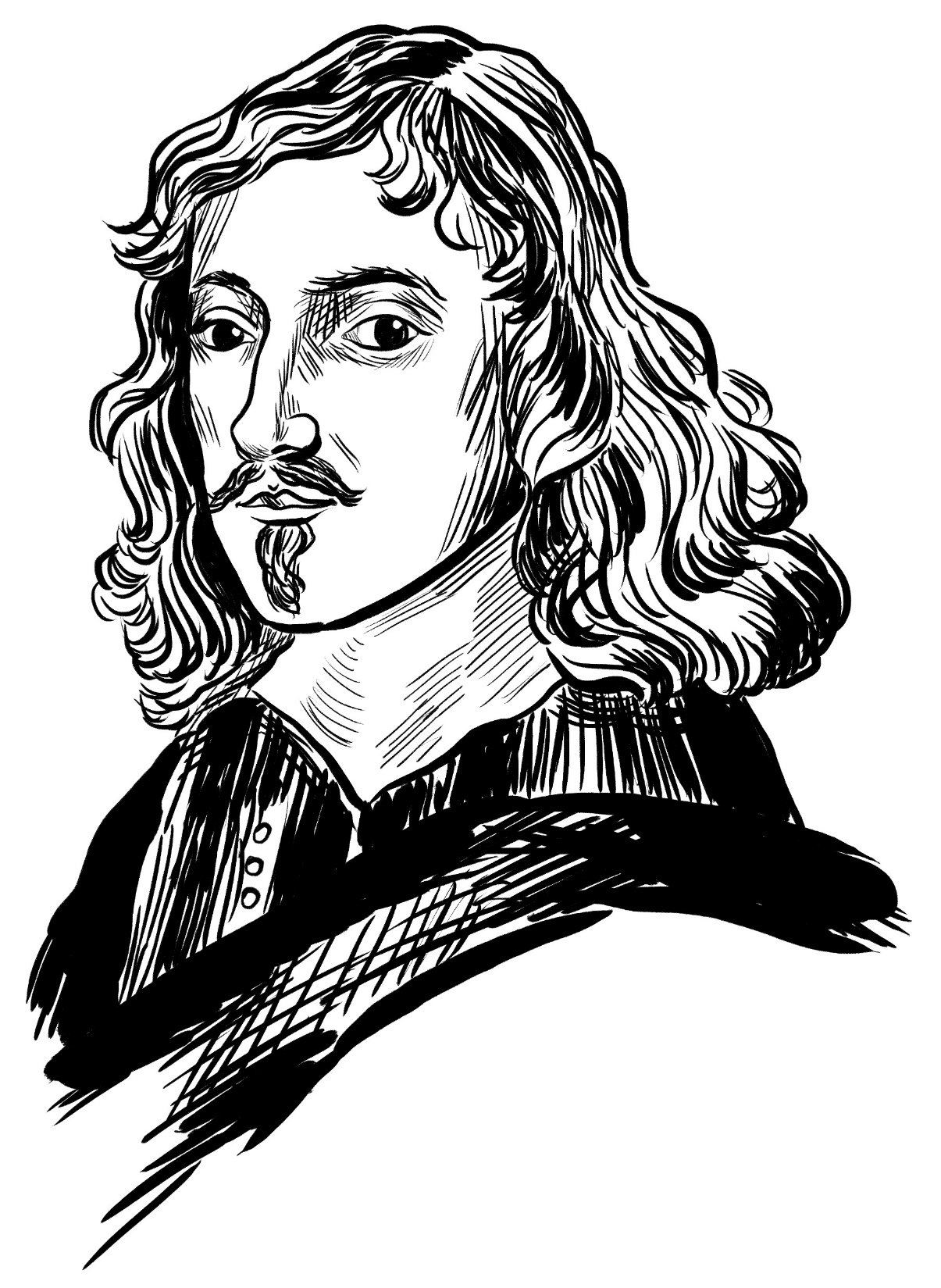 Sir Bulstrode Whitlocke
1605-1675
An influential man with a legal background and a love of music.

Advised Cromwell to take the title of King.
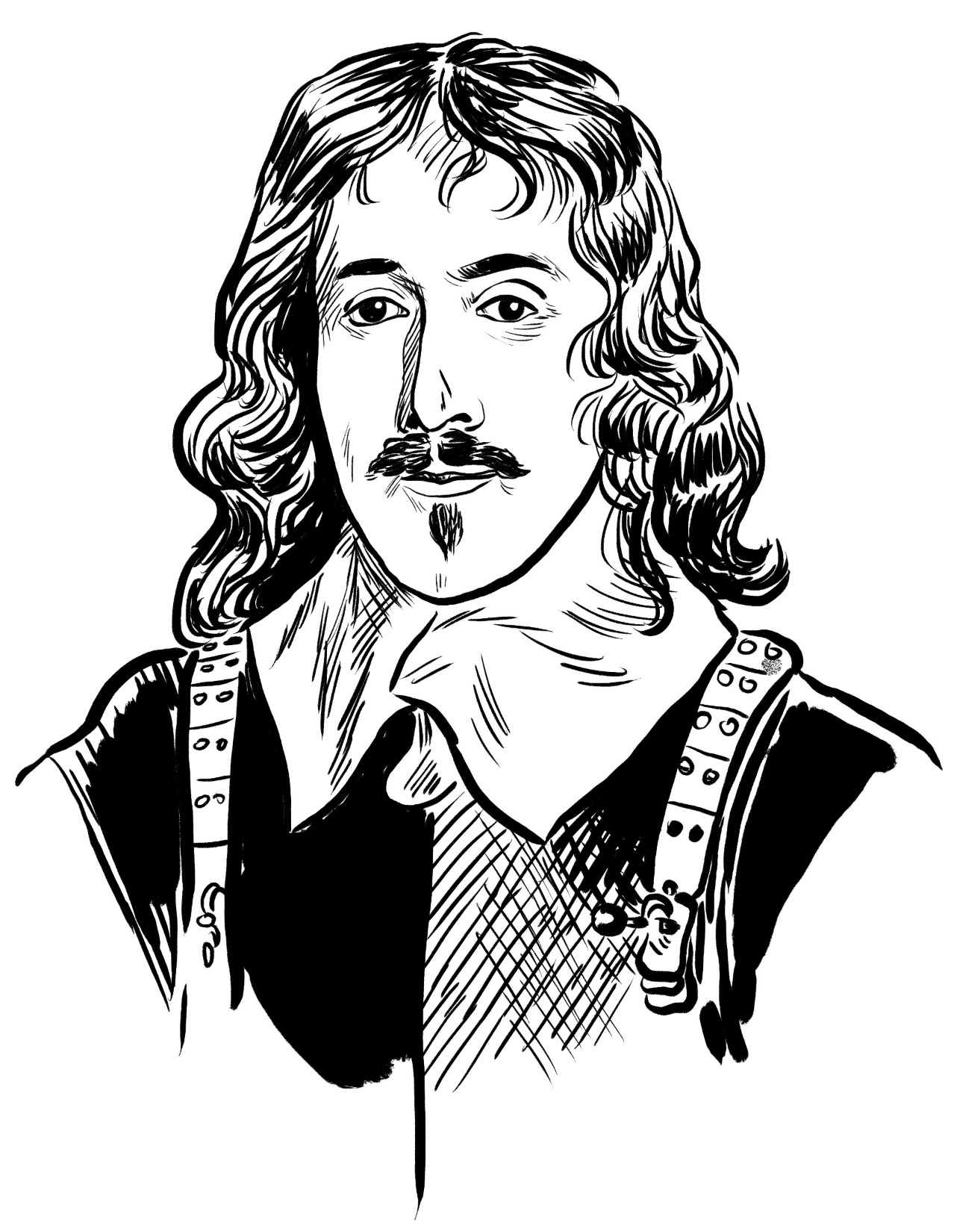 Denzil Holles	 
1st Baron Holles
1598-16801
A fiery speaker in Parliament.

Fought bravely at Edgehill in 1642.

Disliked Cromwell and once tried to have him tried in court.
Sir Henry Vane the Younger 
1613-1662
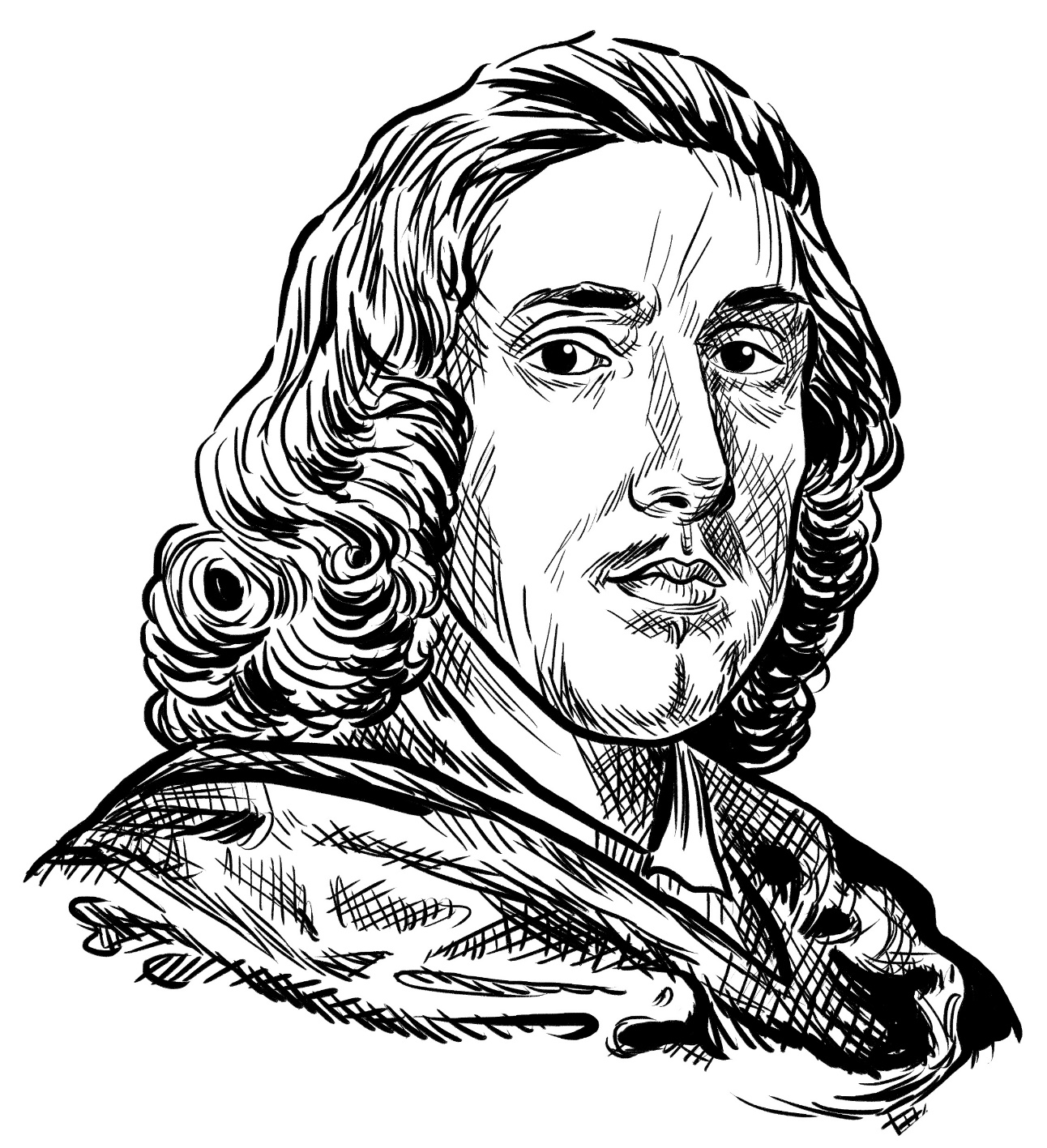 A Puritan who mistrusted the established church. 

A negotiator and religious thinker. 

He supported the creation of Cromwell’s New Model Army.
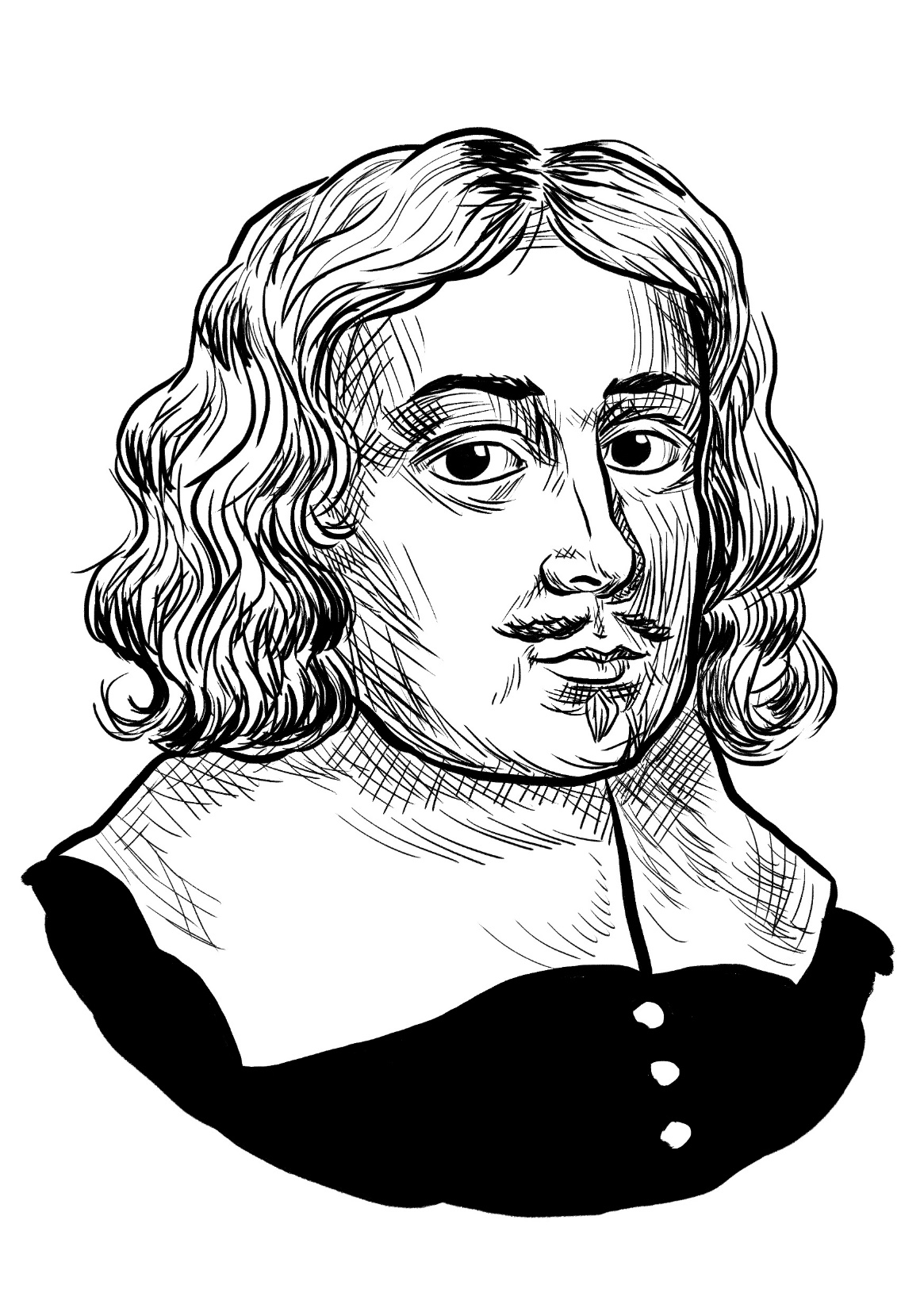 John Carew 
1622-1660
One of 59 men who signed Charles I’s death warrant. 

A member of the radical ‘Fifth Monarchists’, who saw the King’s defeat as the start of new religious age.
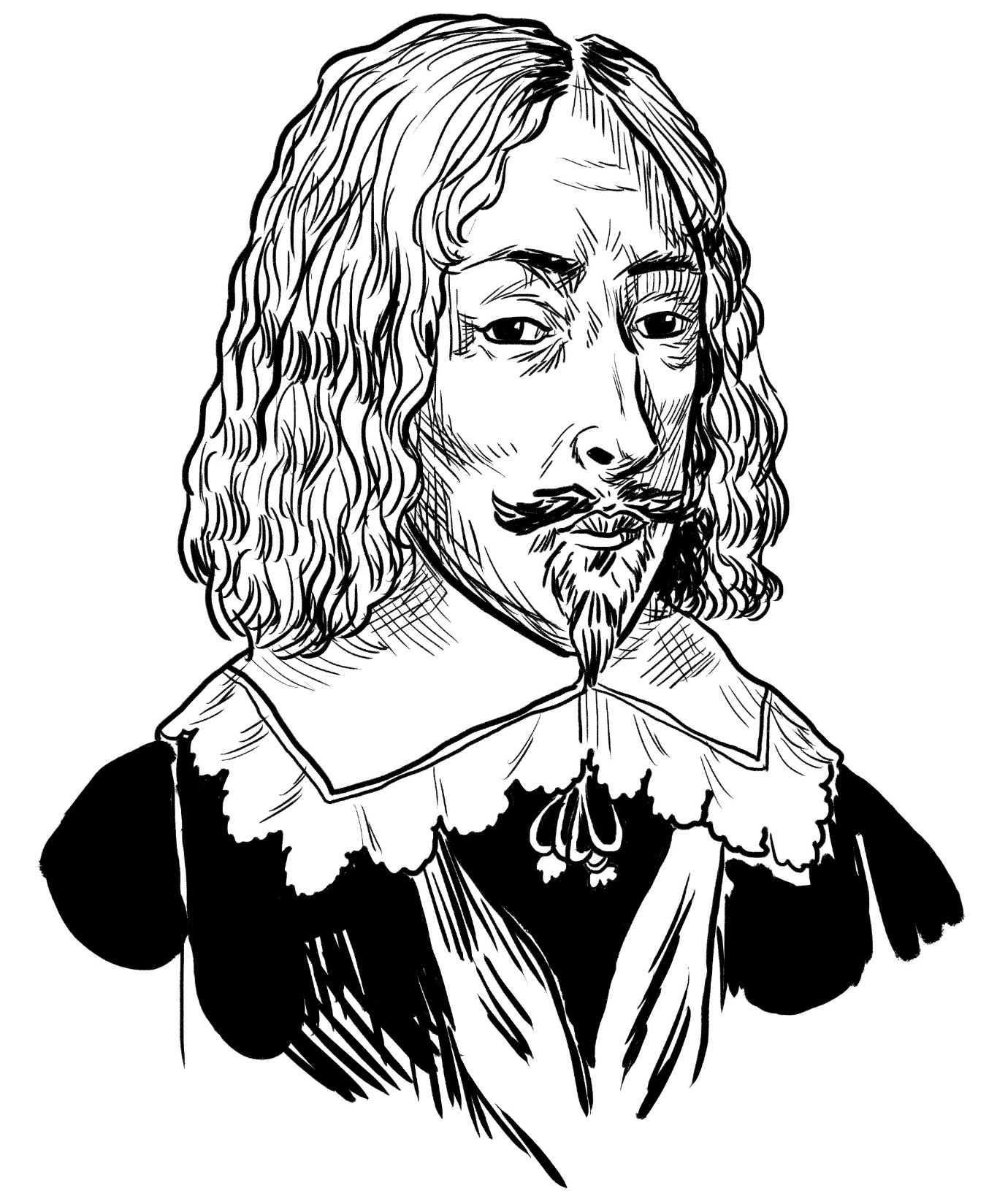 William Cecil 
2nd Earl of Salisbury
1591-1668
A moderate Parliamentarian. 

Owner of one of England’s largest mansions. 

Did not play much of a role in the fighting.
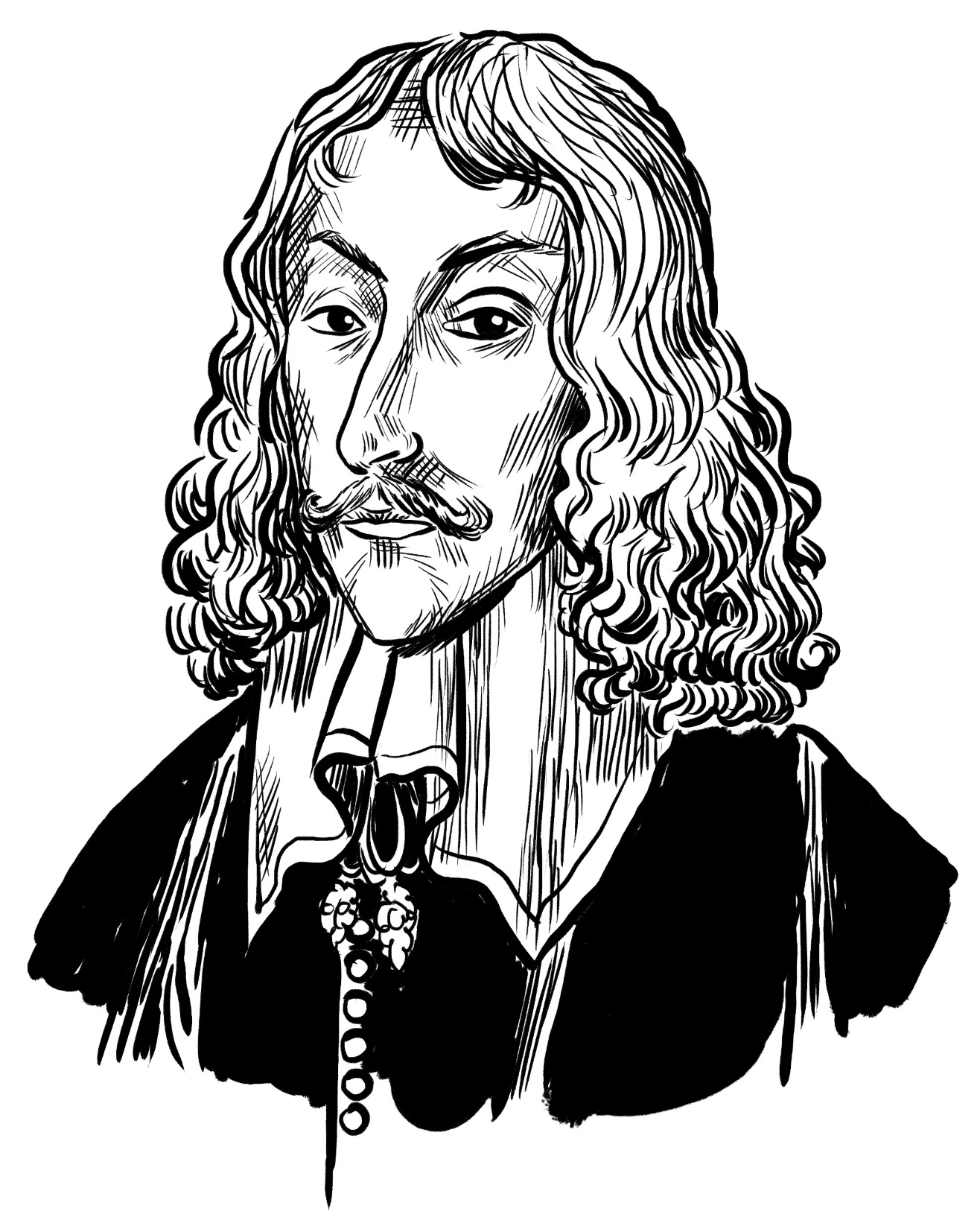 Basil Fielding 
2nd Earl of Denbigh
c1608-1675
A foreign ambassador and a veteran of foreign wars. 

At Uxbridge he privately declared that he regretted siding with Parliament.
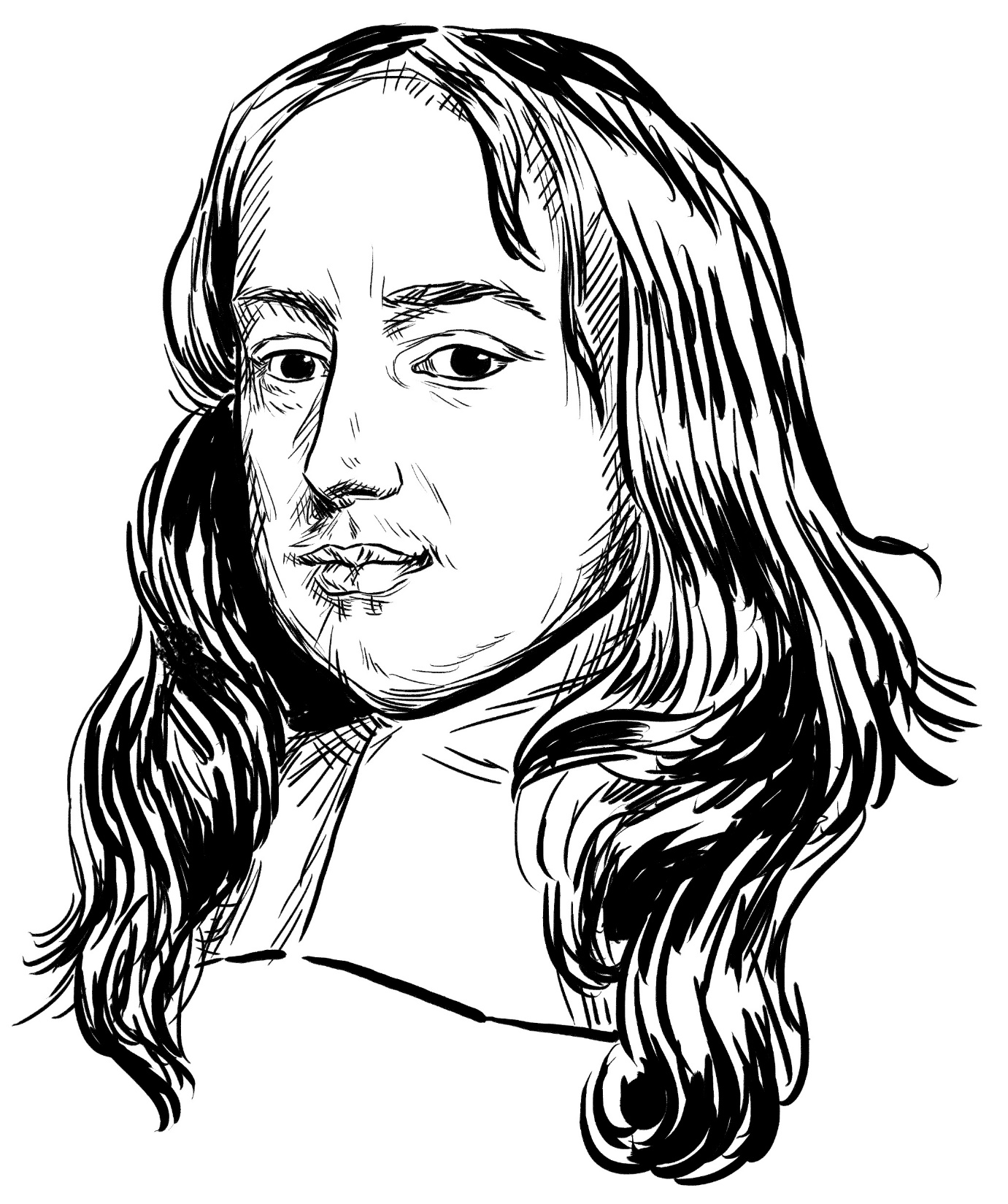 William Pierrepoint 
1607-1678
A personal friend of Cromwell.

Supported a peaceful end to the conflict.
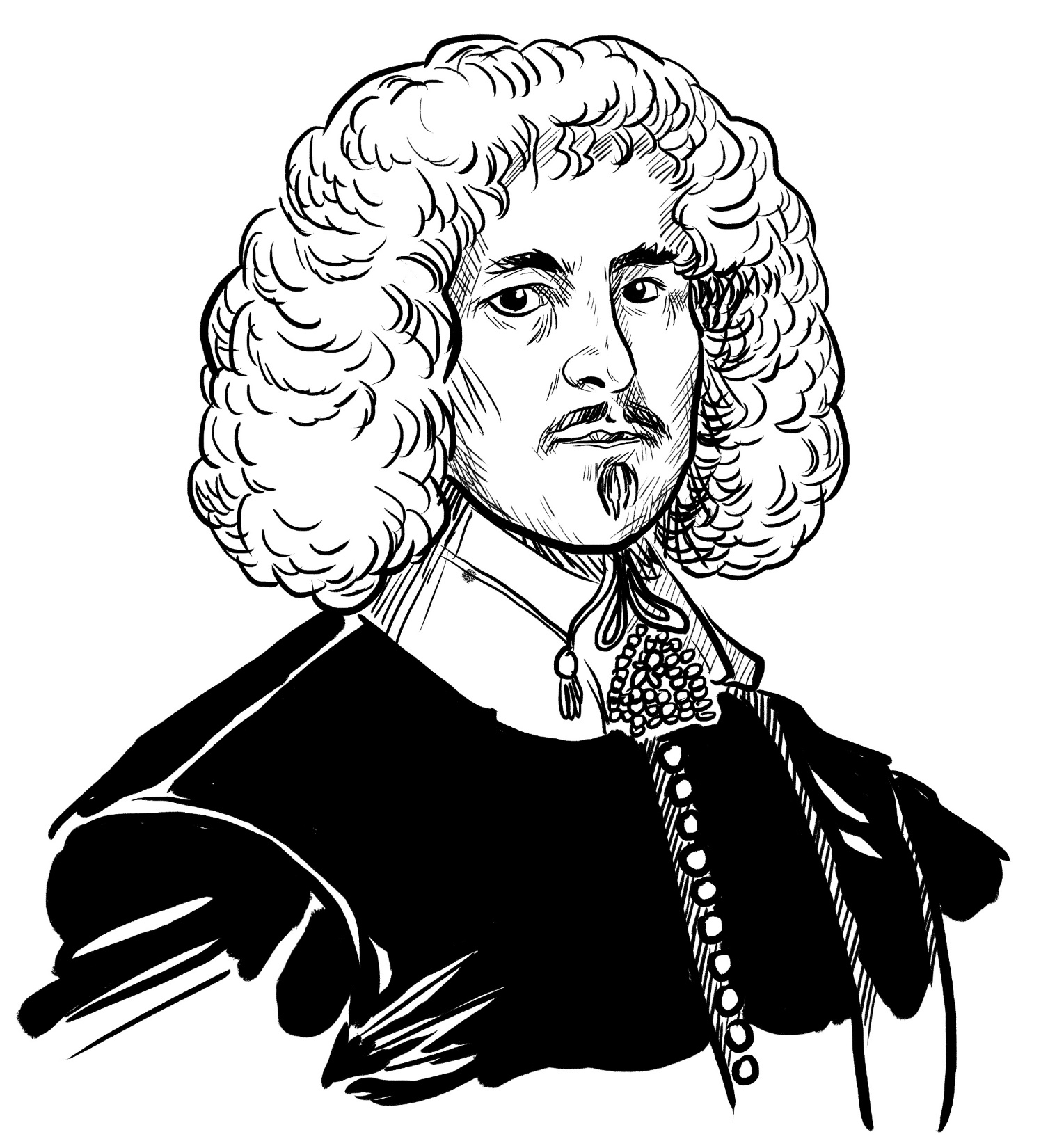 Oliver St John 
1598-1673
A cold, forbidding character with few friends. 

Later nicknamed the ‘Dark Lantern’. 

A leader in the House of Commons.
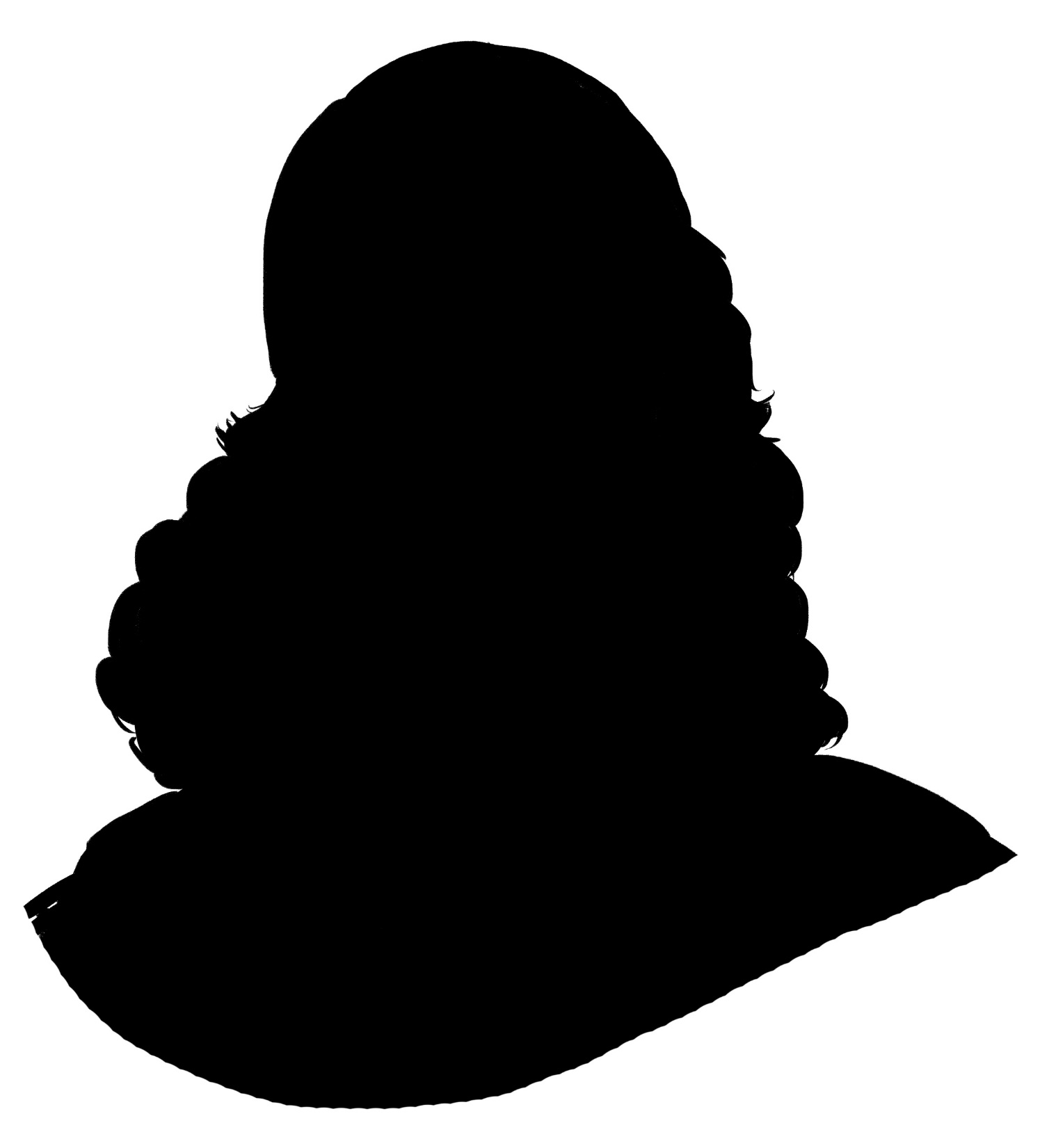 Edmund Prideaux 
d1659
A leading lawyer, but unwilling to compromise in negotiations.
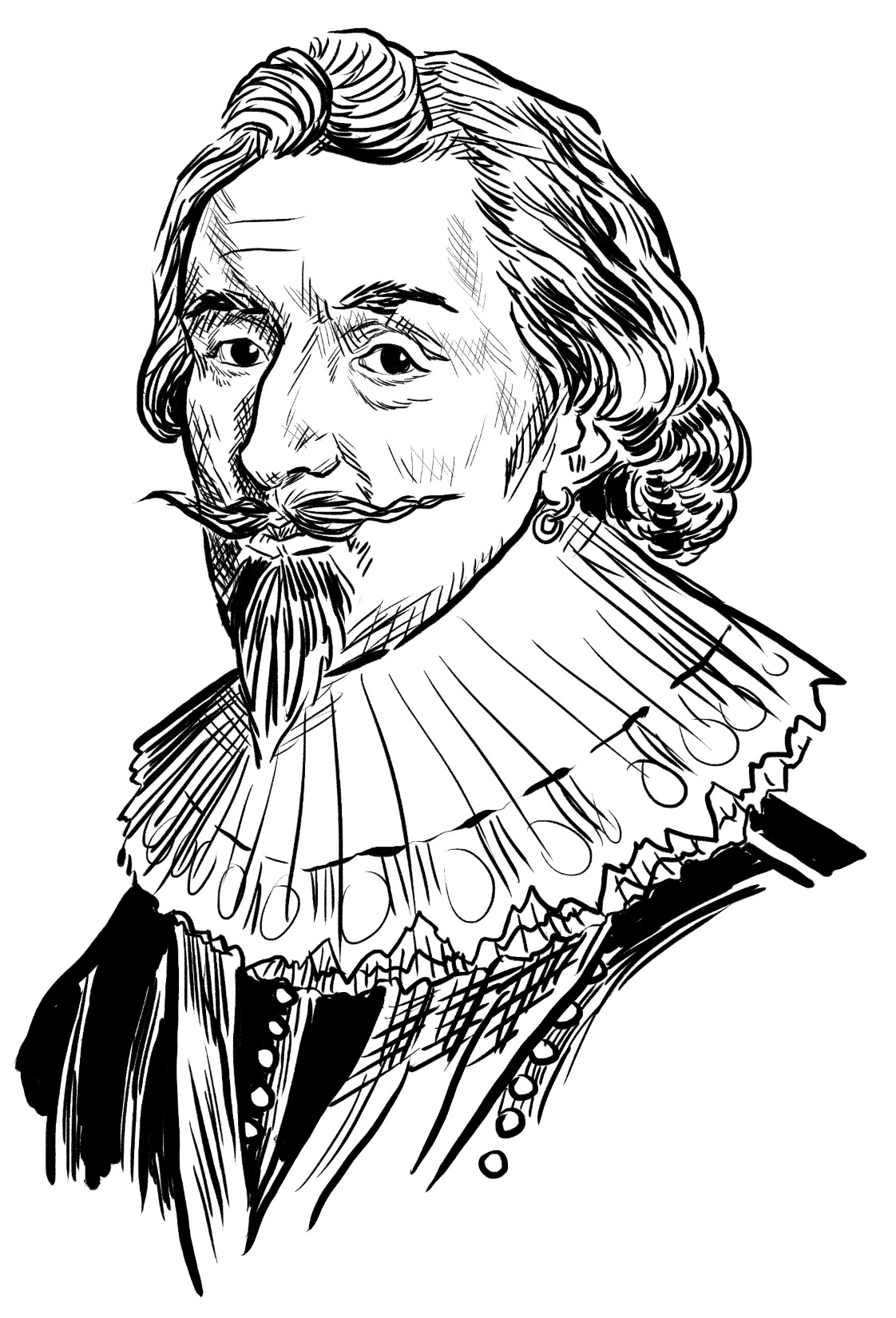 Philip Herbert 
4th Earl of Pembroke
1584-1650
A regular negotiator for Parliament during the Civil Wars. 

Held moderate views. 

Was a friend to artists and writers.
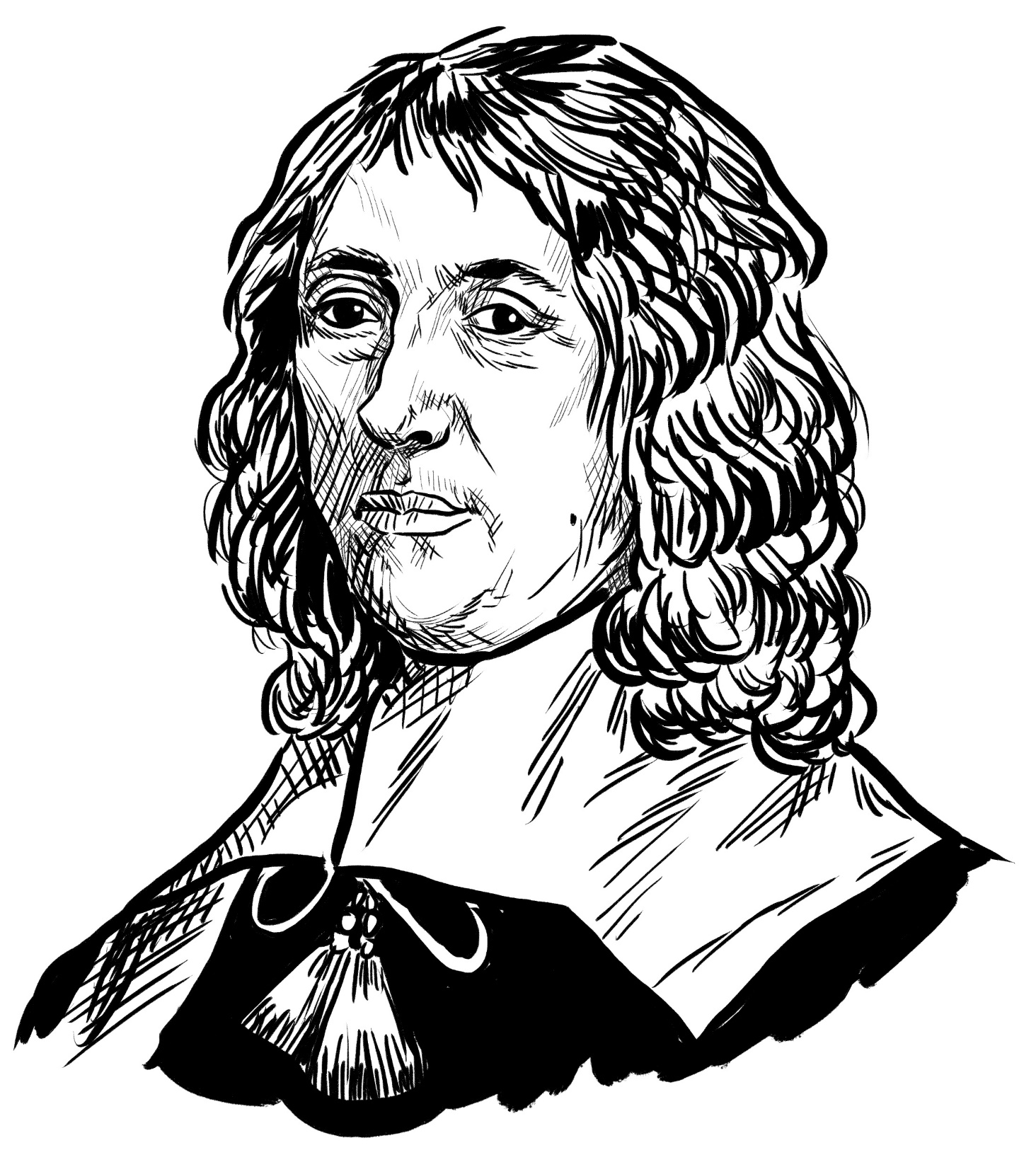 Thomas Wenman 
2nd Viscount Wenman
1596-1665
Took part in all the main negotiations to end the Civil Wars. 

Did not take an active role in the fighting.
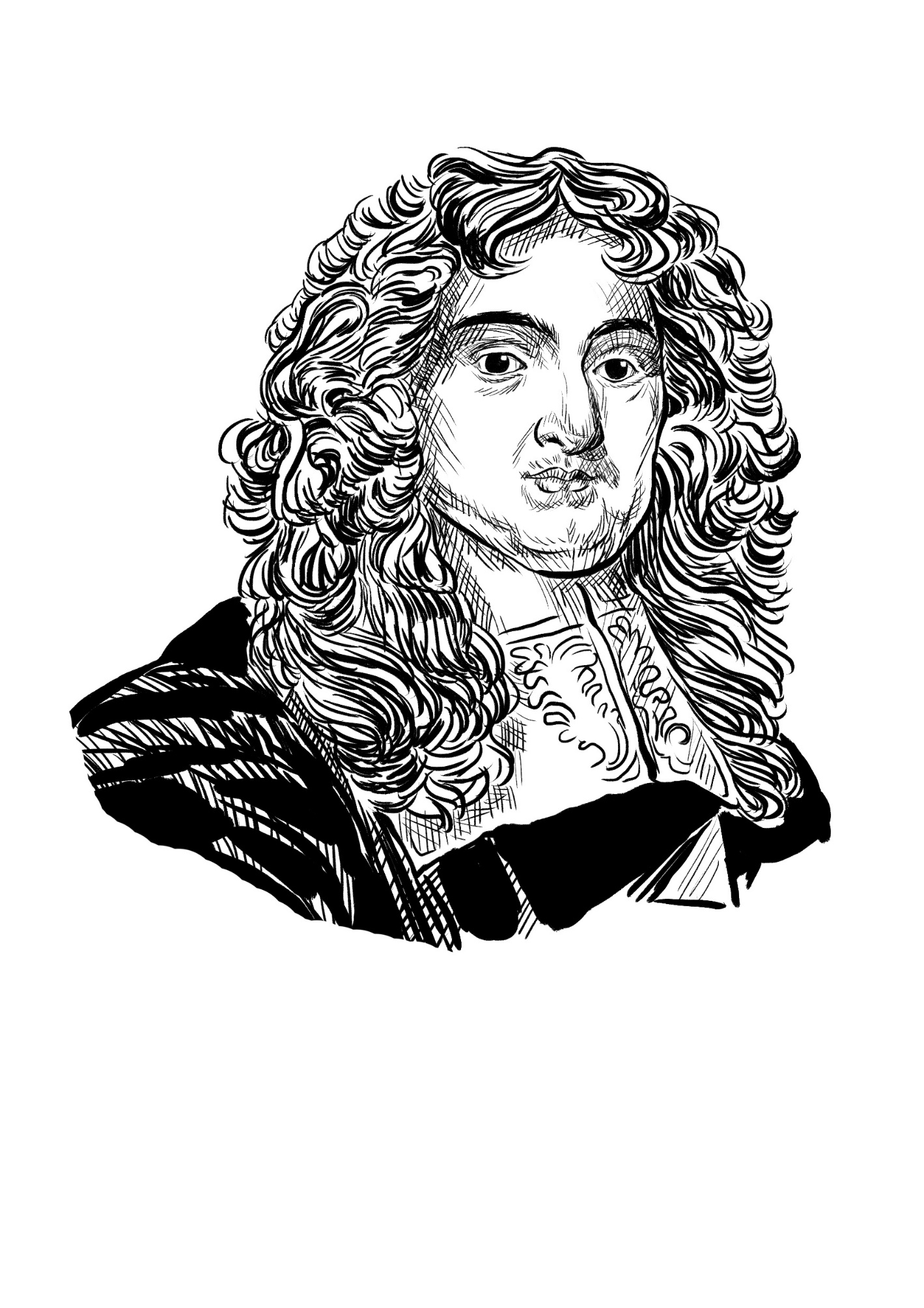 John Maitland 
1st Duke of Lauderdale
1616-1682
Member of an ancient south Scottish family. 

Crafty and ambitious. 

Changed sides after the King’s surrender.
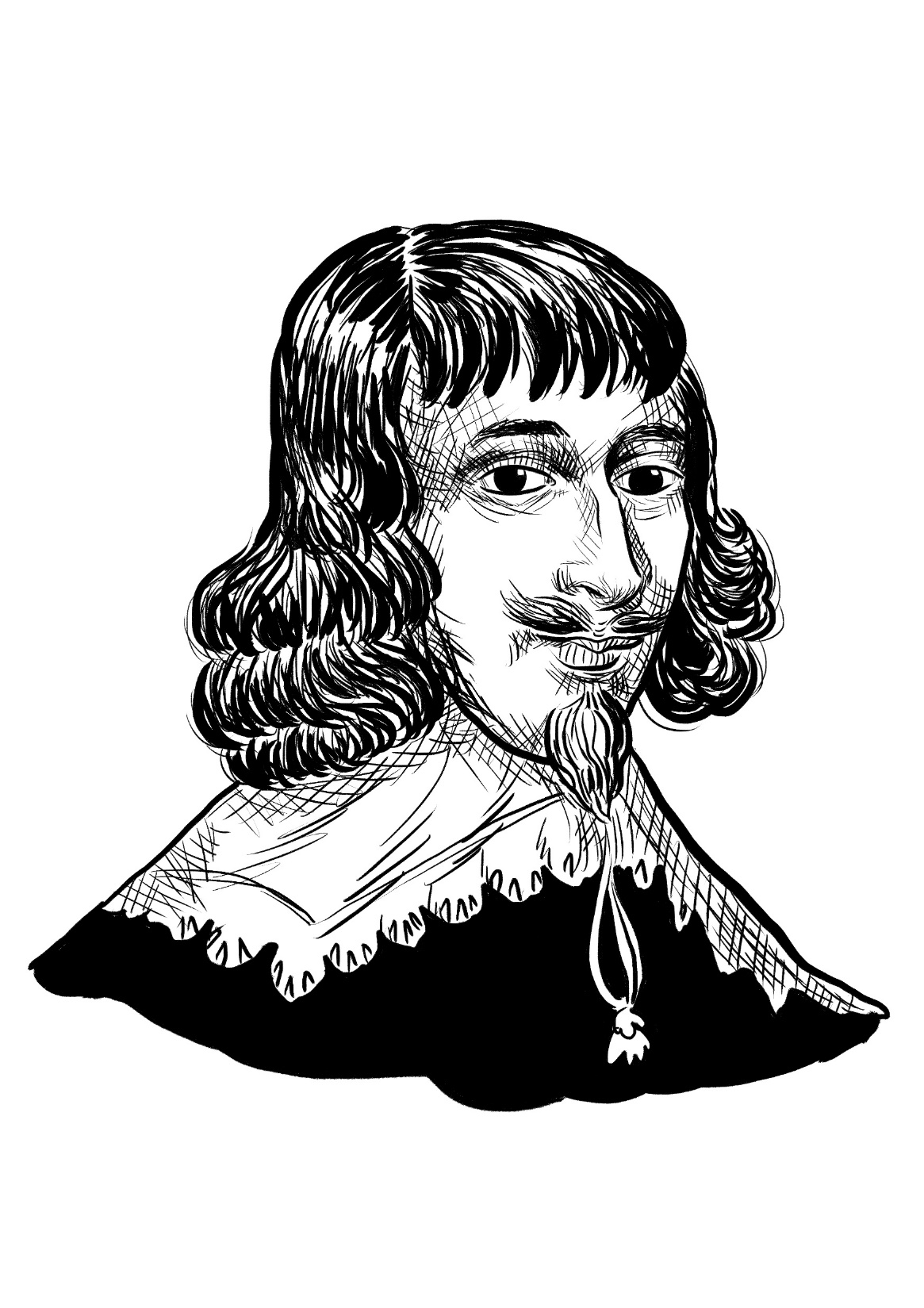 John Campbell 
1st Earl of Loudoun
1598-1662
A leading Scottish official. 

Had a history of negotiating with the King, though not always successfully.
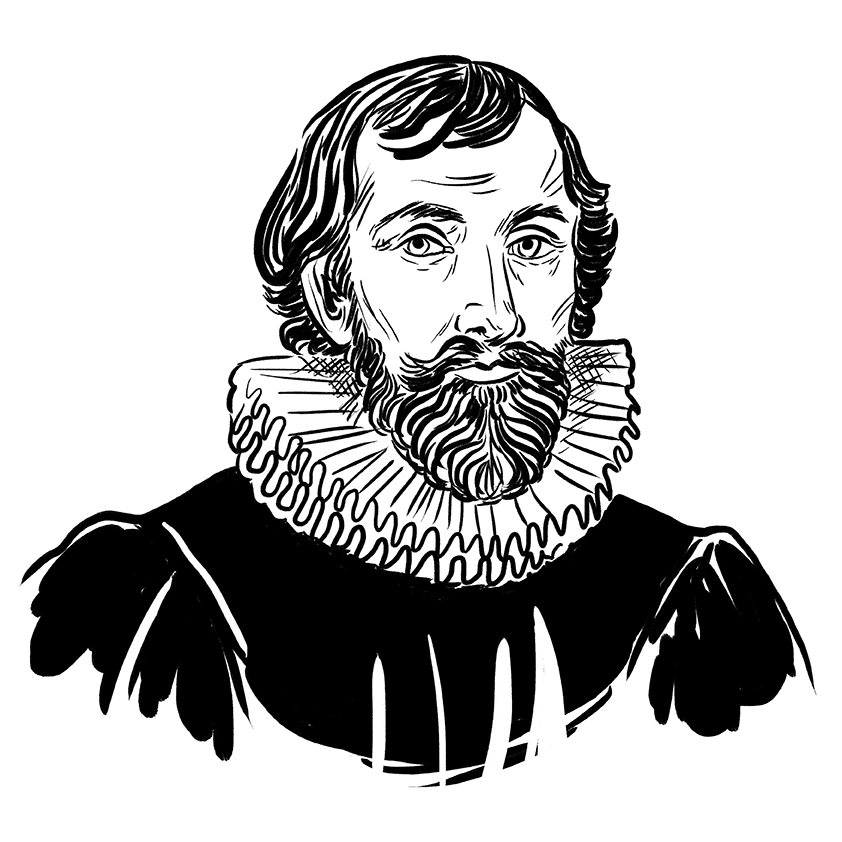 Alexander Henderson 
1583-1646
One of Scotland’s leading churchmen. 

He had a close relationship with the King, and was once priest to the royal children.
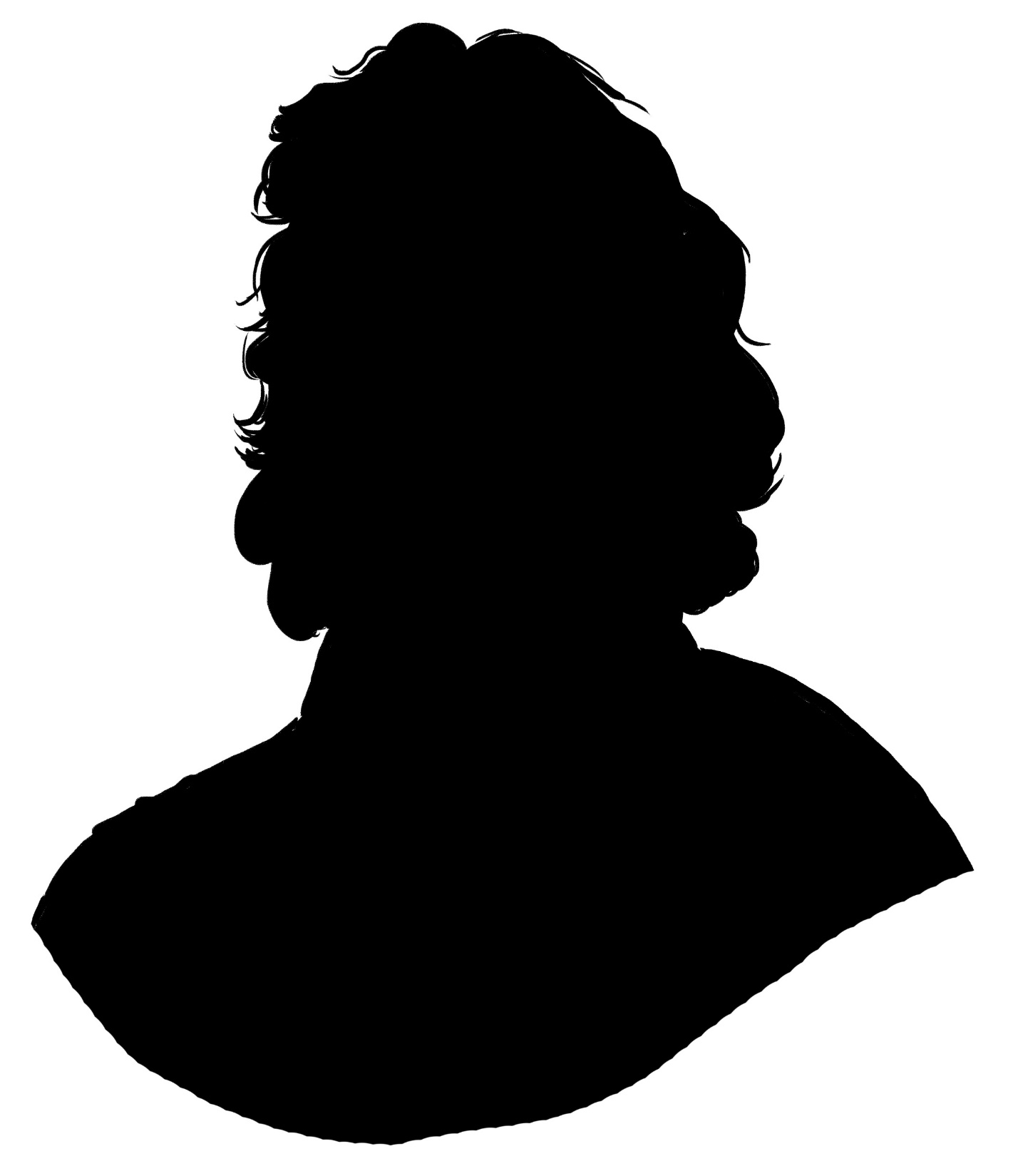 Archibald Campbell 
1st Marquess of Argyll
1607-1661
An experienced politician. 

Charming and persuasive. 

Nicknamed ‘Red Argyll’ because of his red hair.
Royalists
Parliamentarians
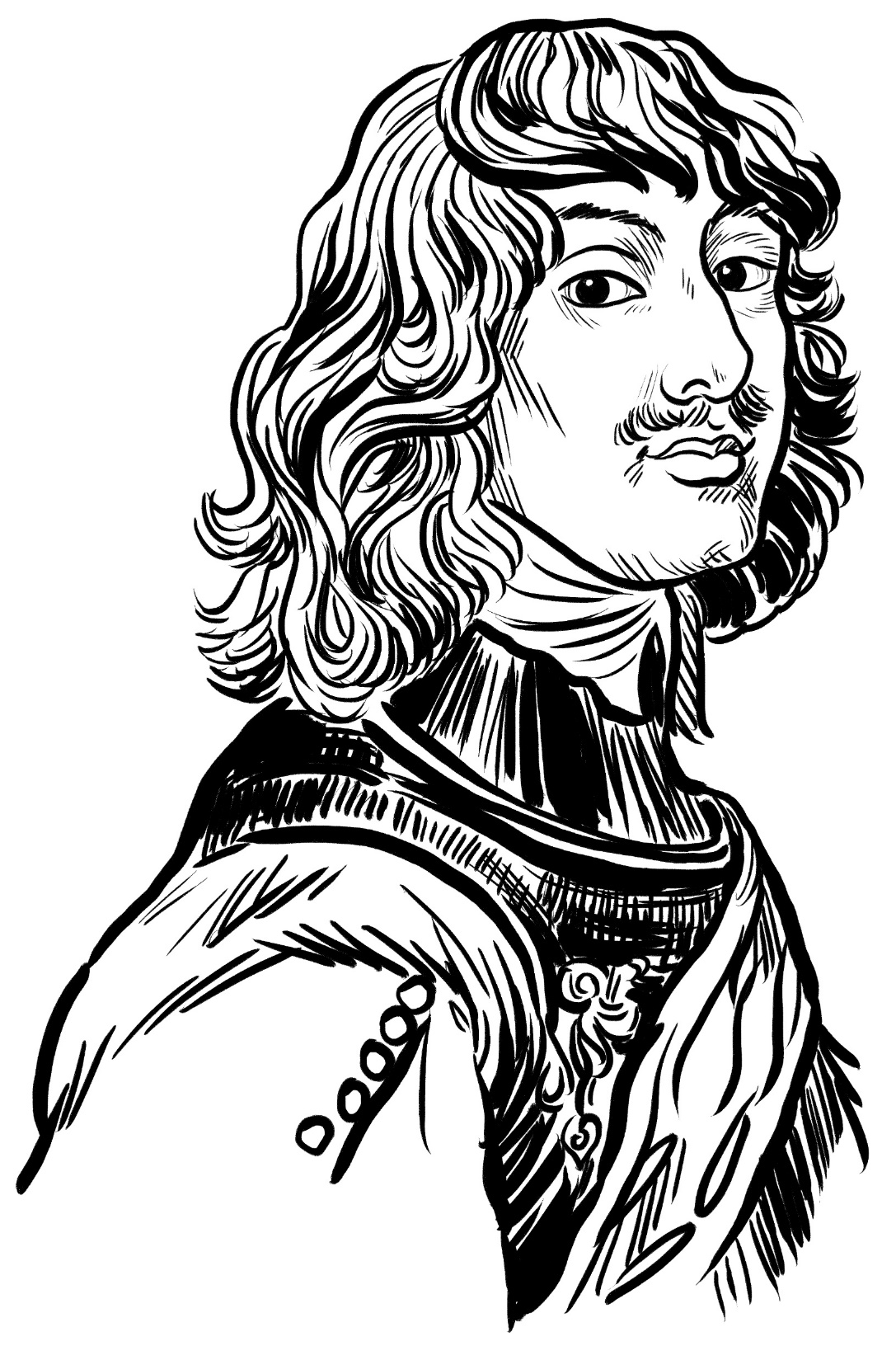 James Stewart
1st Duke of Richmond
1612-1655
Algernon Percy 
10th Earl of 
Northumberland
1602-1668
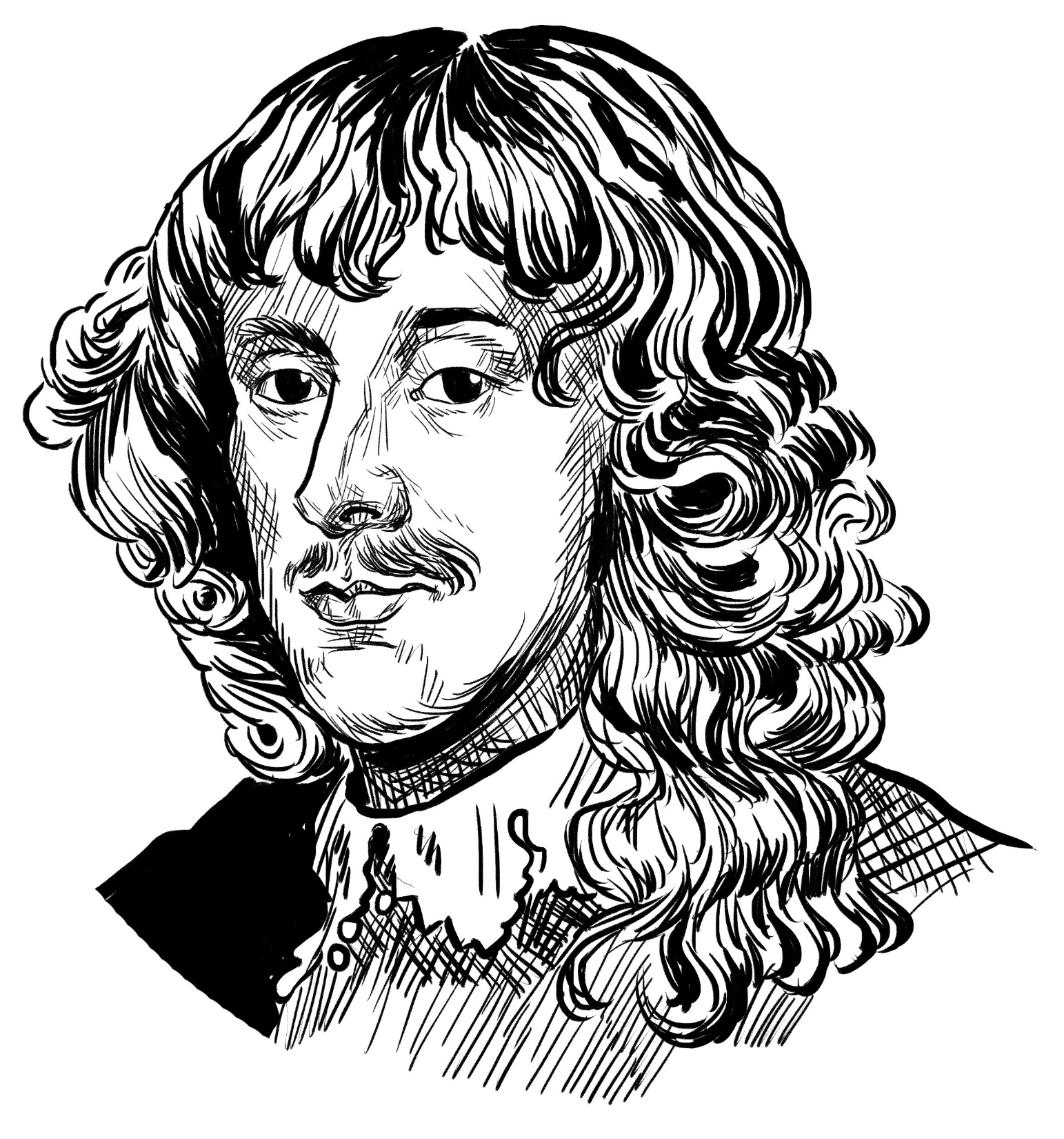 Leader of the Parliamentary team. 

From one of England’s oldest noble families. 

Held moderate views and opposed the King’s execution.
Leader of the Royalist team. 

A relative of the King, and very wealthy. 
 
Skilled at bargaining and fighting. Defended Oxford for the King and led the Royalist negotiators at Uxbridge.